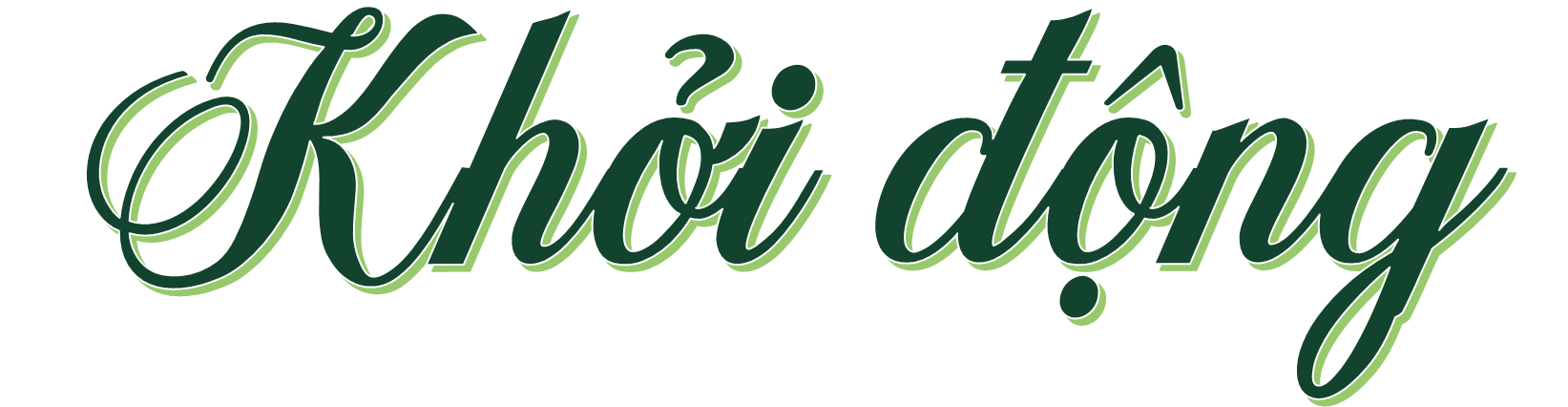 MÓN QUÀ
MAY MẮN
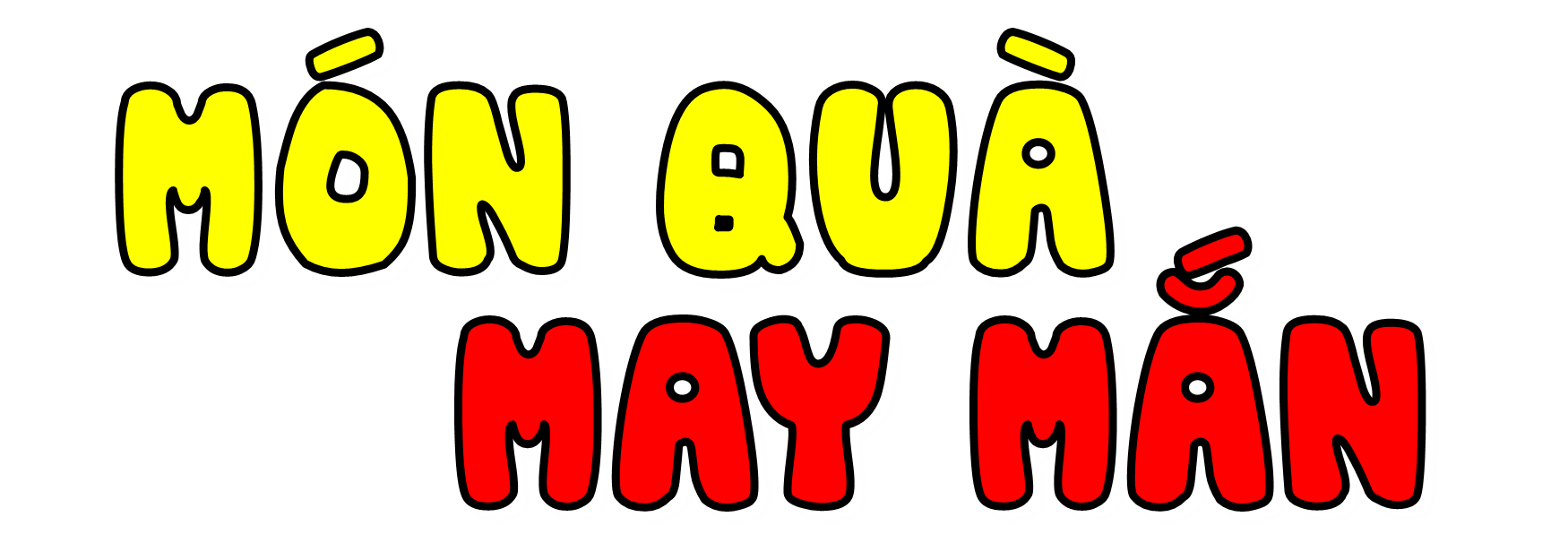 HỌC TIẾP
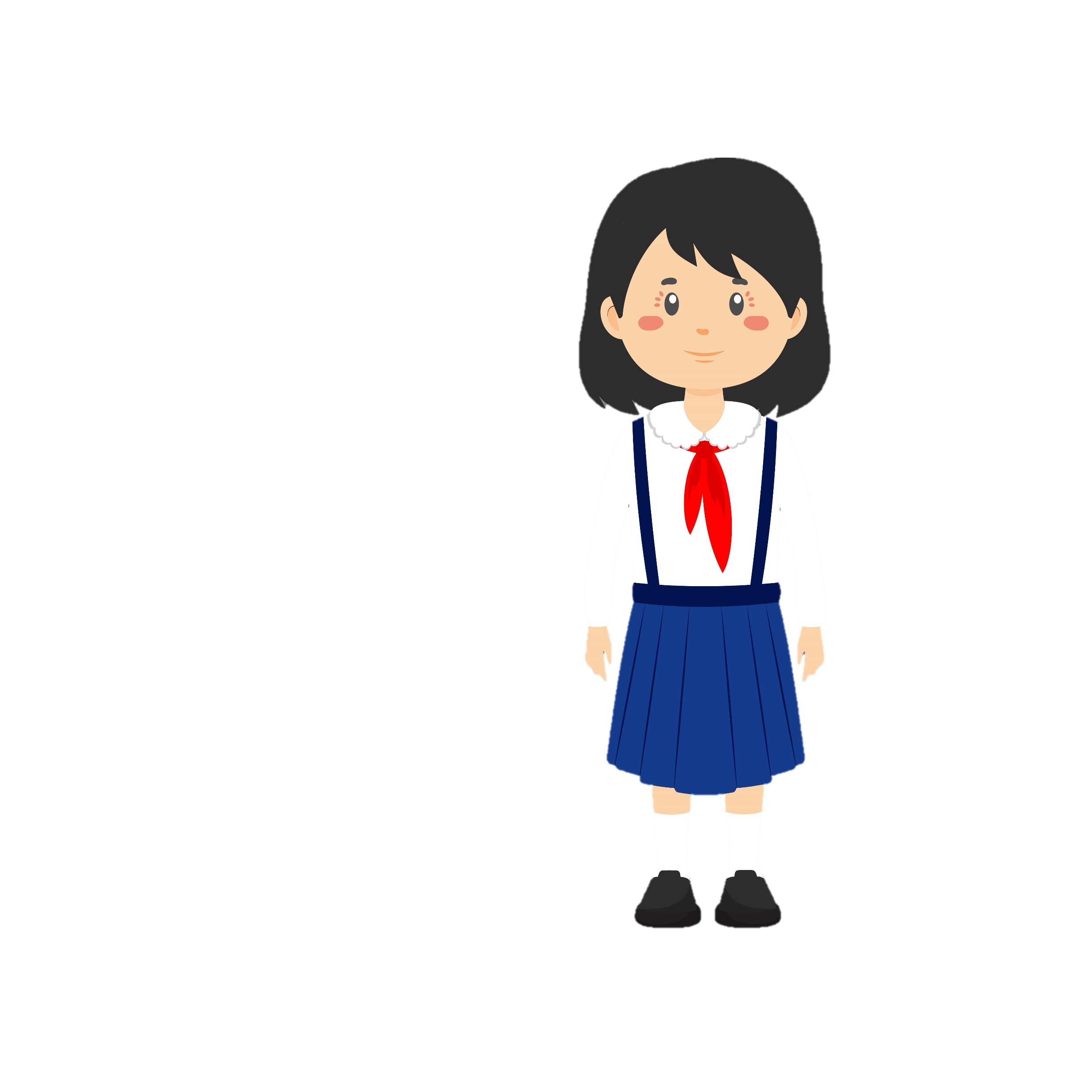 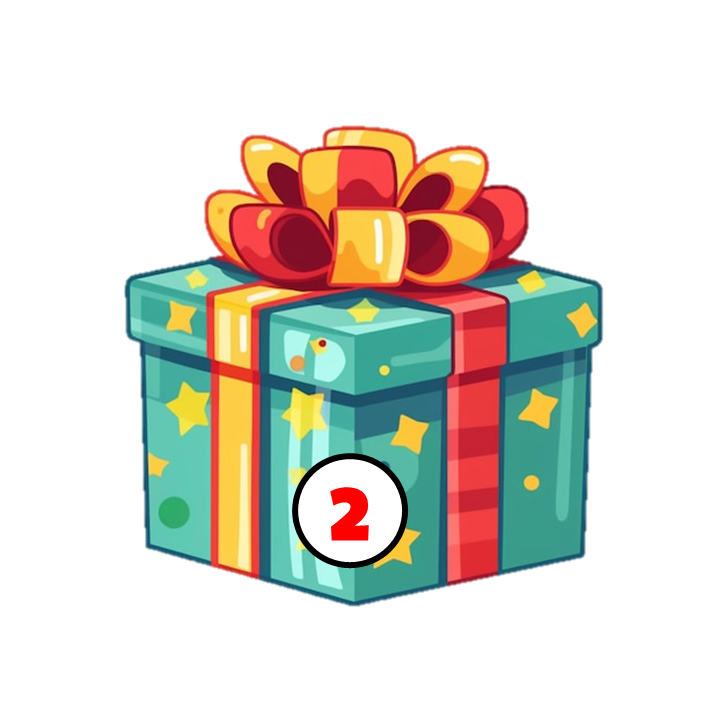 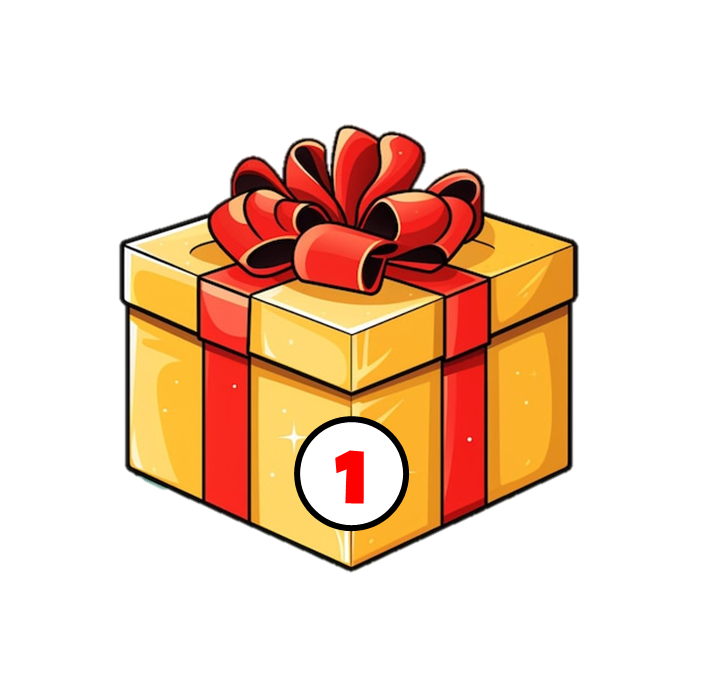 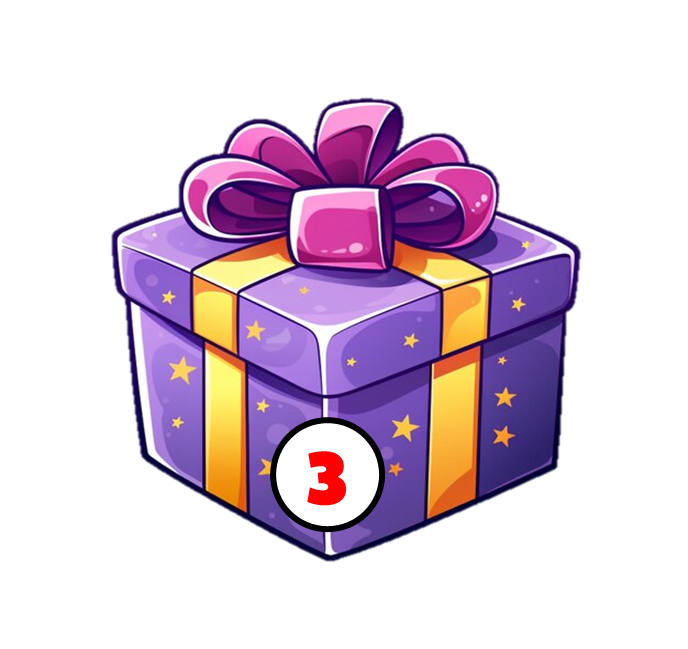 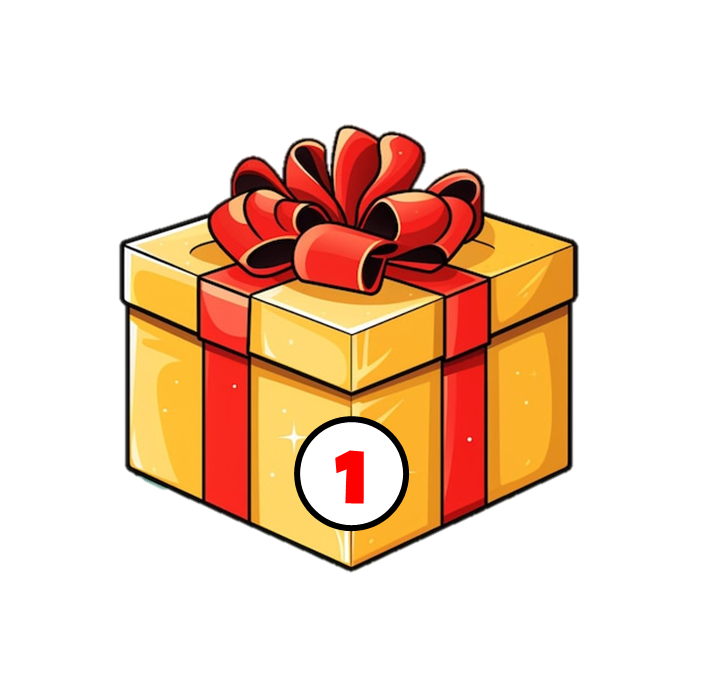 Đọc thuộc lòng 2 – 3 khổ trong bài Đường quê Đồng Tháp Mười.
TRỞ LẠI
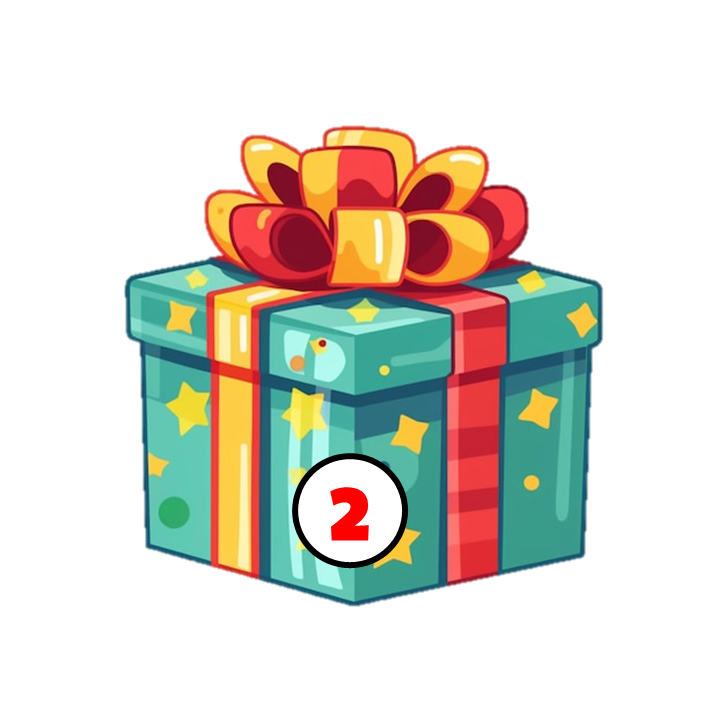 Em thích nhất hình ảnh nào về Đồng Tháp Mười trong bài thơ?
TRỞ LẠI
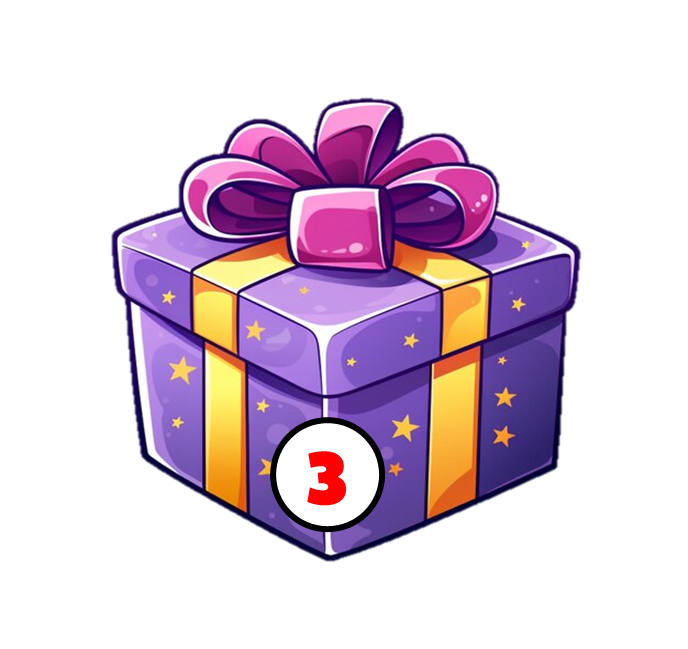 Những chi tiết, hình ảnh nào ở miền quê này gợi nhớ những câu chuyện cổ tích quen thuộc?
TRỞ LẠI
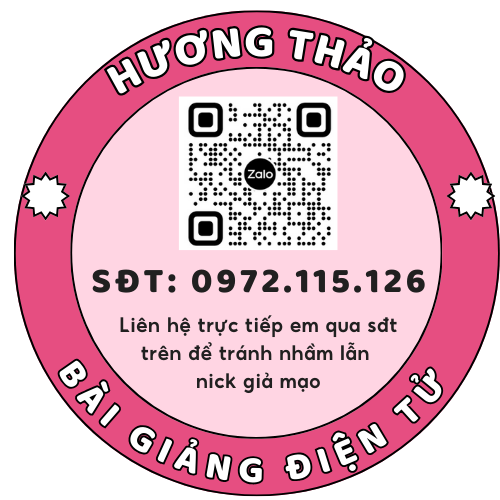 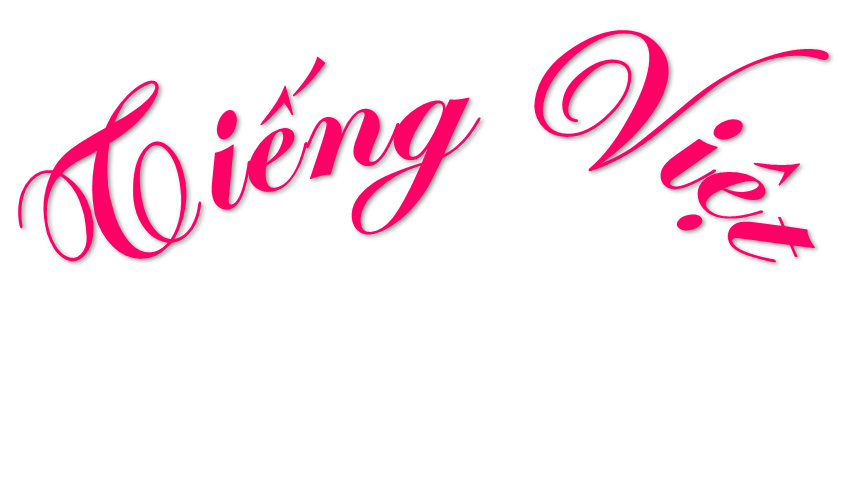 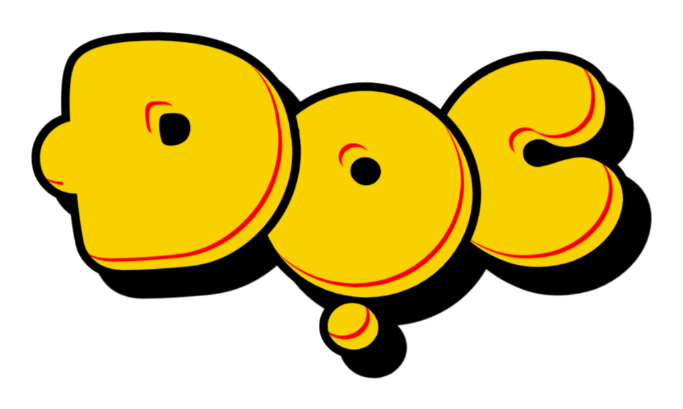 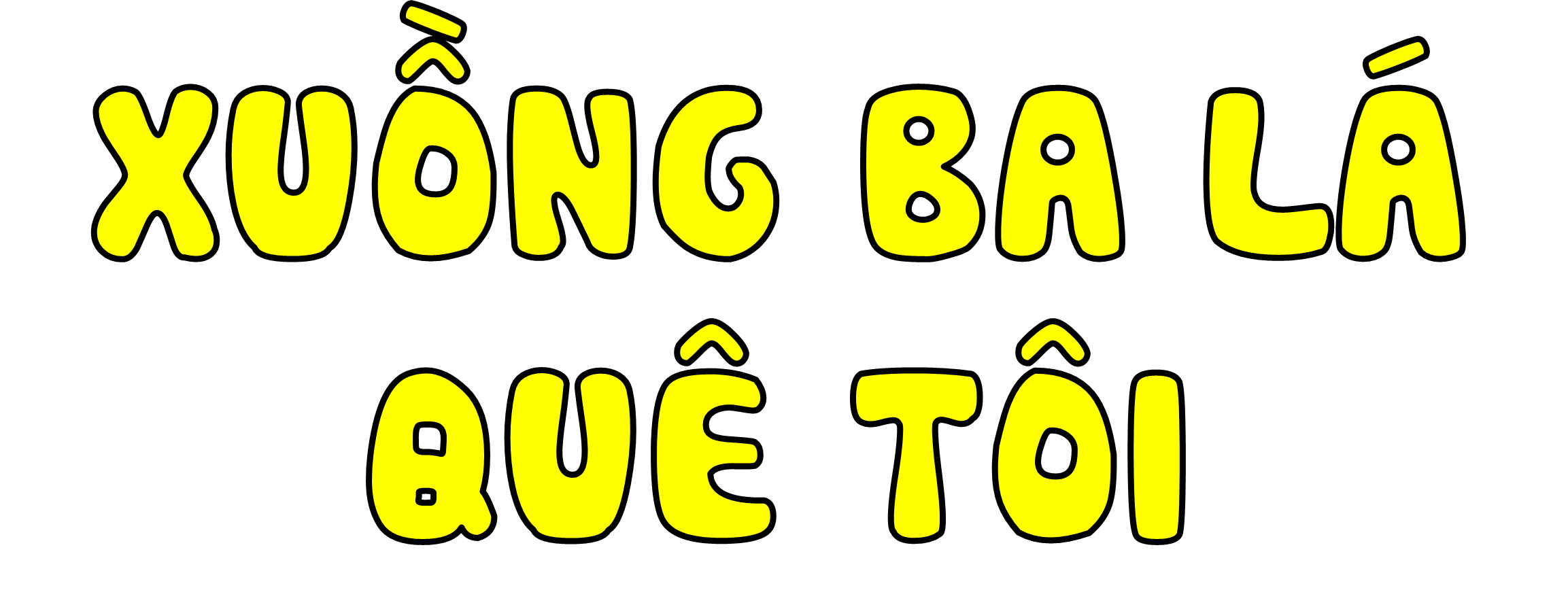 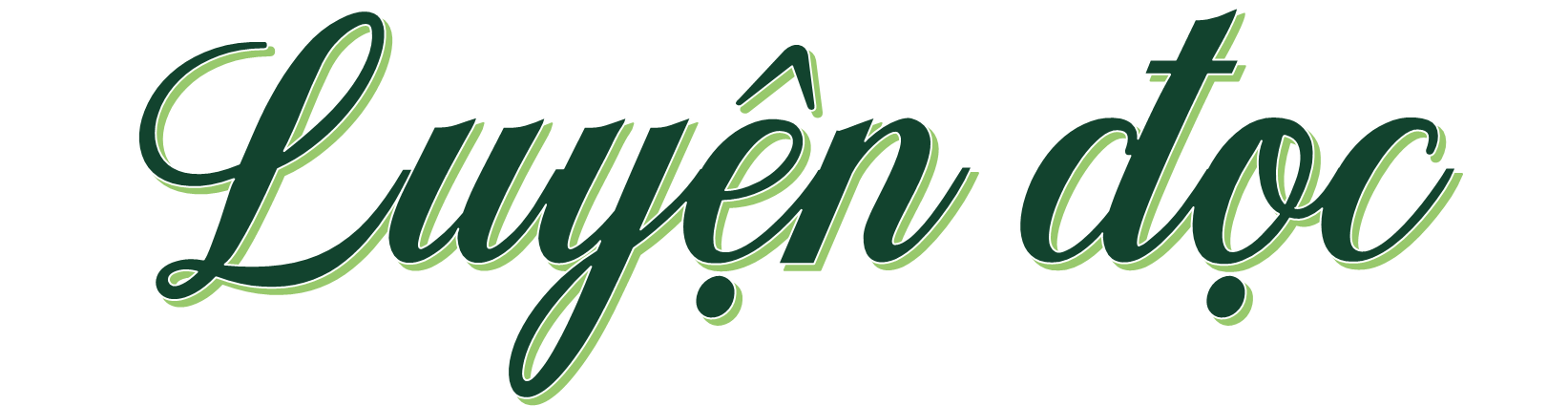 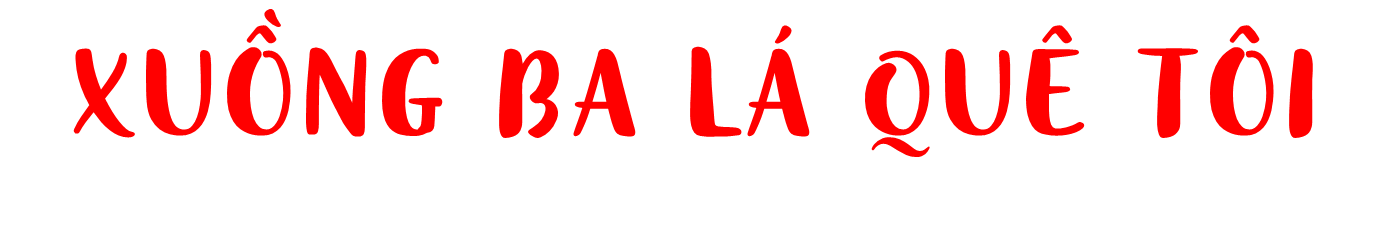 Gọi là xuồng ba lá vì xuồng được ghép bởi ba tấm ván: hai tấm ván be và một tấm ván đáy. Để xuồng được vững chắc, người ta dùng những chiếc "cong" đóng vào bên trong lòng xuồng, tạo thành bộ khung hình xương cá.
   Xuồng ba lá là phương tiện di chuyển gắn liền với miền sông nước quê tôi. Tôi vẫn nhớ những sáng nội chèo xuồng mang cho tôi mấy cái bánh lá dừa, giỏ cua đồng mà nội vừa bắt được. Nhớ những chiều chị tôi chèo xuồng dọc triền sông, bẻ bông điên điển đầy rổ mang về cho má nấu canh chua. Những chuyến xuồng xuôi ngược đã in đậm trong tiềm thức mỗi người dân Nam Bộ.
   Từ độ cha ông đi mở cõi, xuồng là “đôi chân của người dân Nam Bộ". Những năm tháng quê hương bị bom cày, đạn xới, xuồng cùng nhân dân bám trụ, giữ xóm, giữ làng. Xuồng chở lương thực tiếp tế cho bộ đội. Xuồng đưa du kích qua sông, len sâu vào khu căn cứ kháng chiến…
Đất nước thanh bình, xuồng ba lá lại trở về cuộc sống đời thường. Xuồng ngược xuôi miền chợ nổi. Xuồng lướt nhanh trên cánh đồng rì rào sóng lúa. Xuồng rộn ràng những đêm giăng câu, thả lưới. Và mỗi sớm mai, trên nhánh sông quê, những chiếc xuồng ba lá theo dòng nước toả đi, chở đầy ước mơ, khát vọng của tình đất, tình người phương Nam.
(Theo Nguyễn Chí Ngoan)
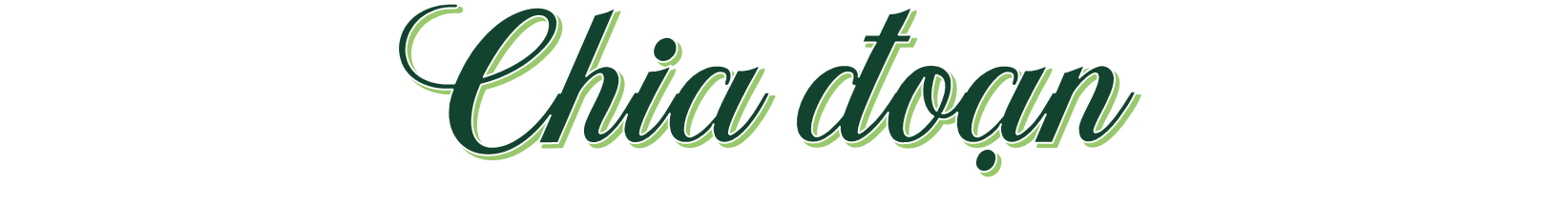 Đoạn 1:
Đoạn 2:
Đoạn 3:
Đoạn 4:
Đoạn 1: Từ đầu đến hình xương cá
Tiếp theo đến người dân Nam Bộ
Tiếp theo đến khu căn cứ kháng chiến.
Đoạn còn lại
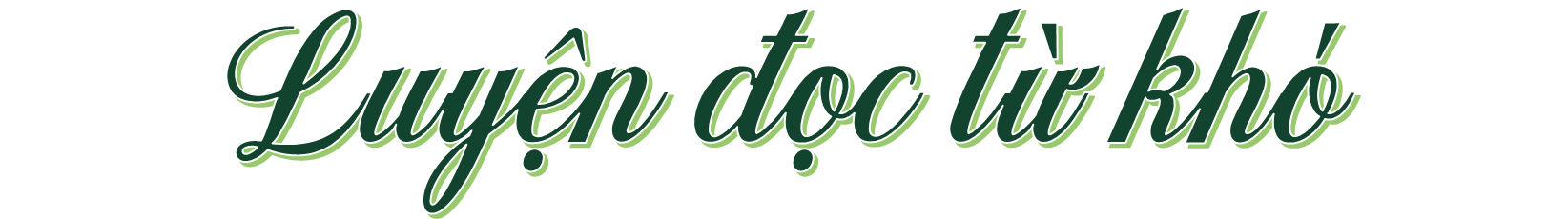 bông điên điển
rộn ràng
giăng câu
chiếc “cong”
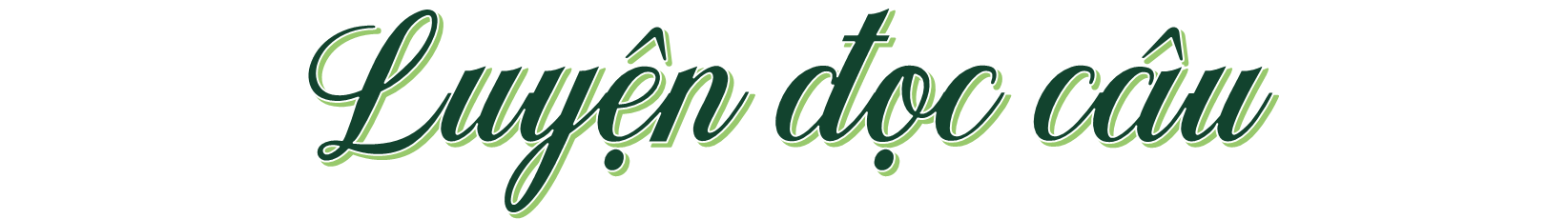 Để xuồng được vững chắc,/ người ta dùng những chiếc “cong”/ đóng vào bên trong lòng xuồng,/ tạo thành bộ khung/ hình xương cá.
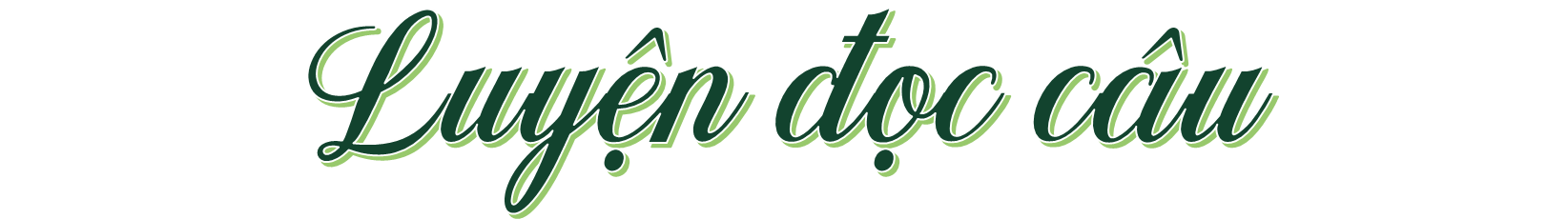 Và mỗi sớm mai,/ trên nhánh sông quê,/ những chiếc xuồng ba lá/ theo dòng nước toả đi,/ chở đầy ước mơ, khát vọng/ của tình đất,/ tình người phương Nam.//
Luyện đọc trong nhóm
Yêu cầu
Tiêu chí đánh giá
Phân công đọc theo đoạn.
	Tất cả thành viên đều đọc.
	Giải nghĩa từ cùng nhau.
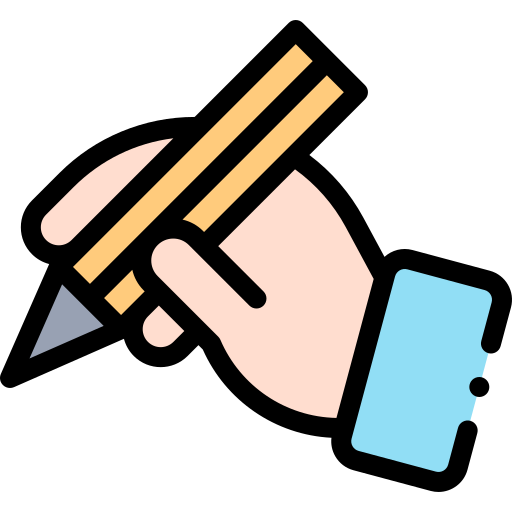 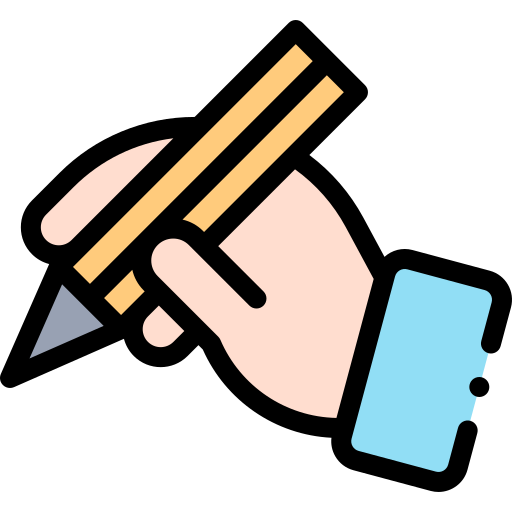 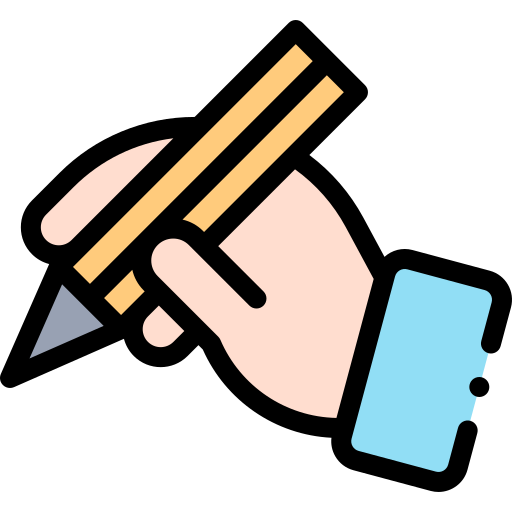 Đọc đúng.
Đọc to, rõ.
Đọc ngắt, nghỉ đúng chỗ.
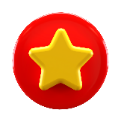 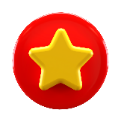 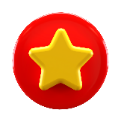 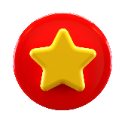 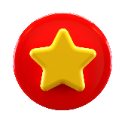 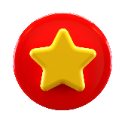 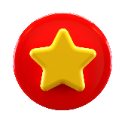 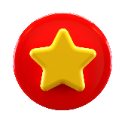 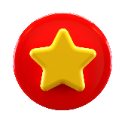 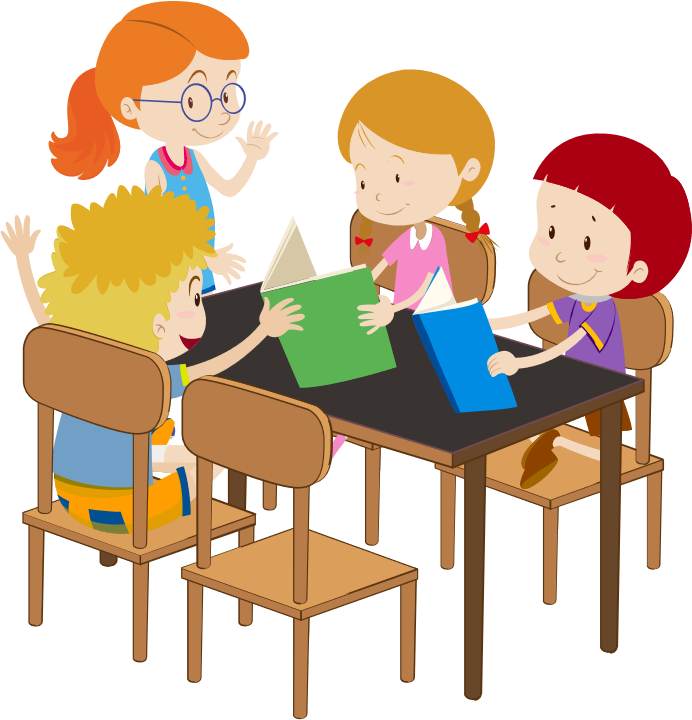 Luyện đọc trước lớp
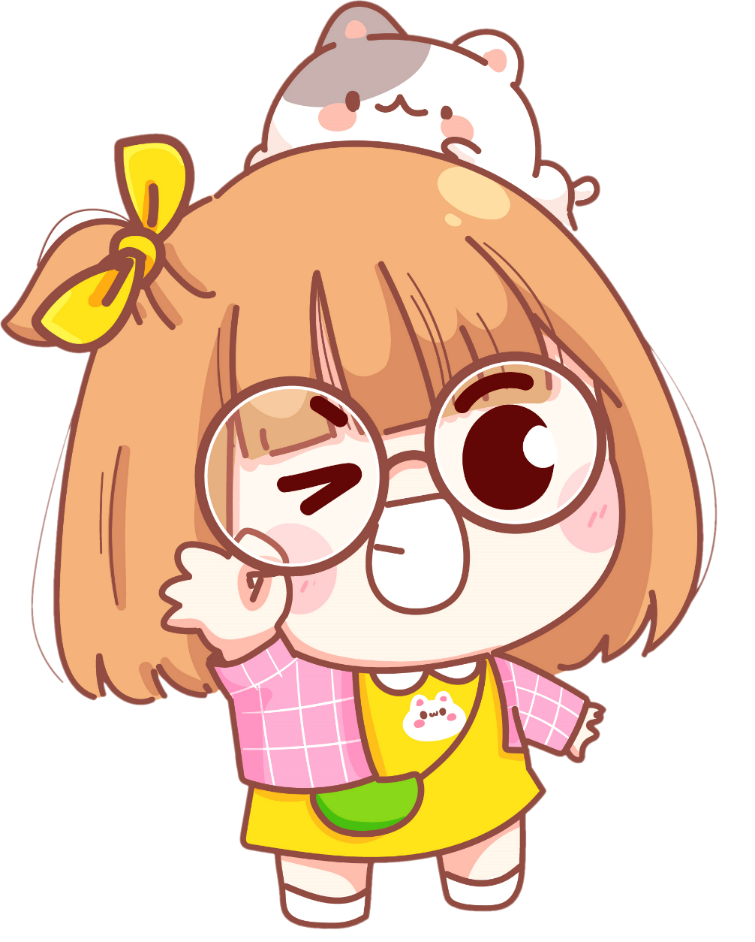 Tiêu chí đánh giá
Đọc đúng.
Đọc to, rõ.
Đọc ngắt, nghỉ đúng chỗ.
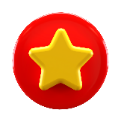 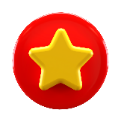 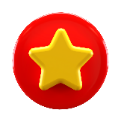 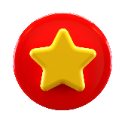 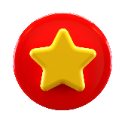 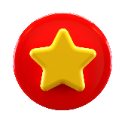 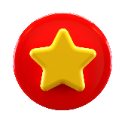 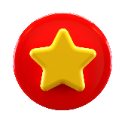 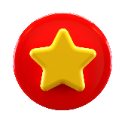 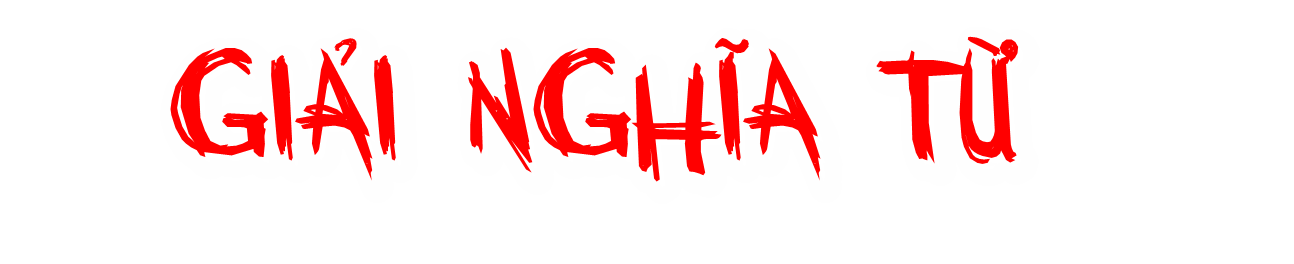 xuồng
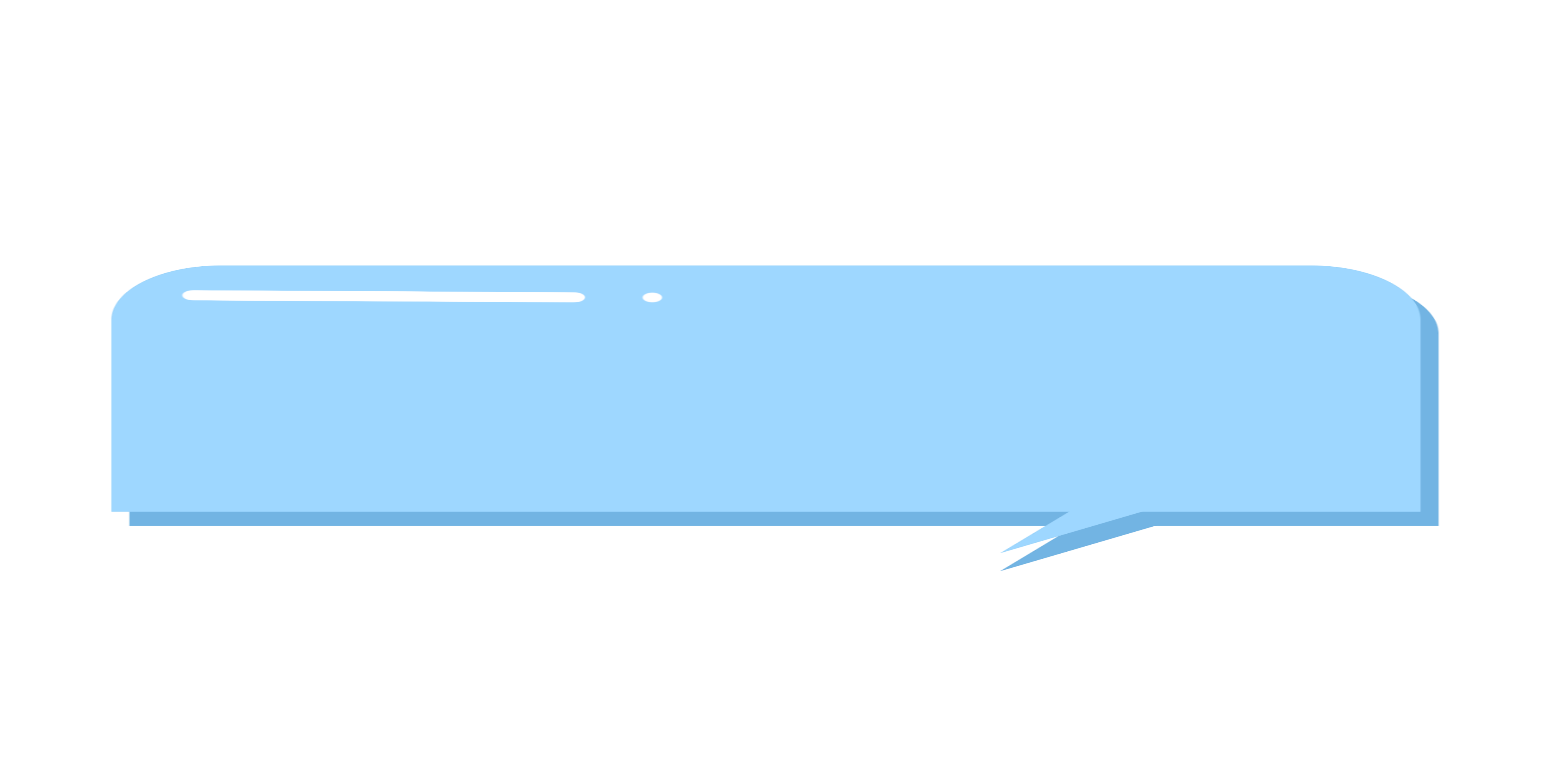 thuyền nhỏ, không có mái che
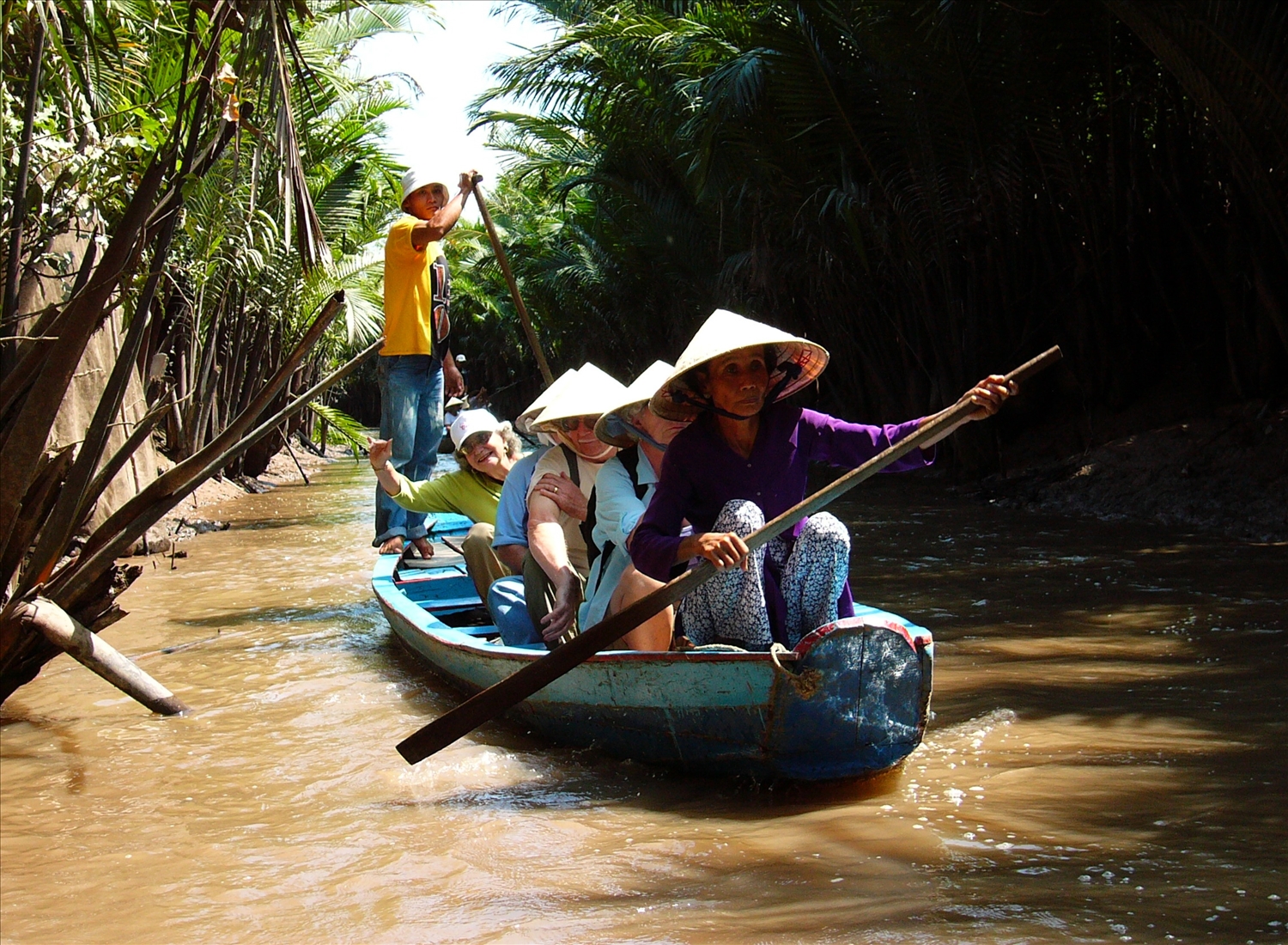 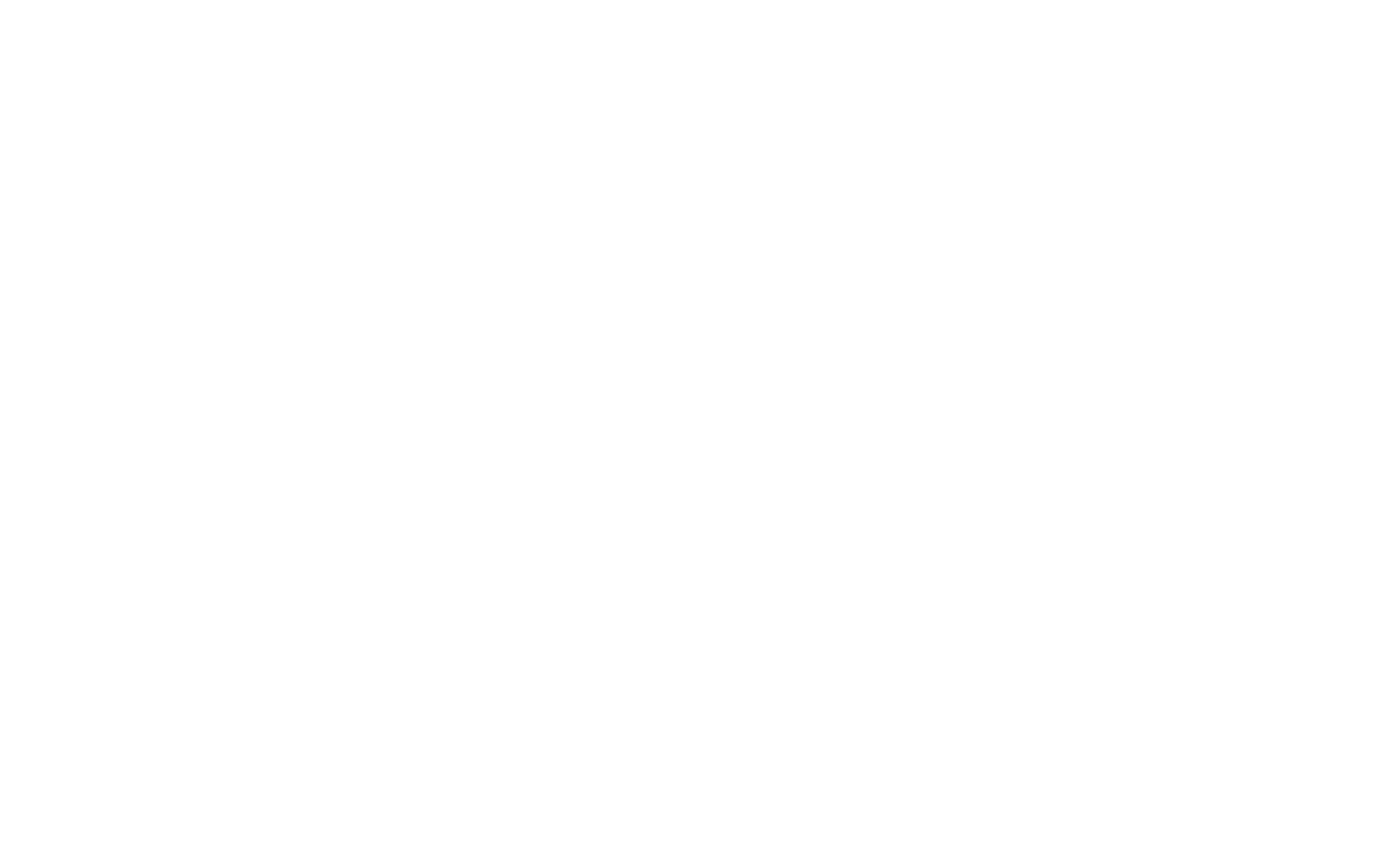 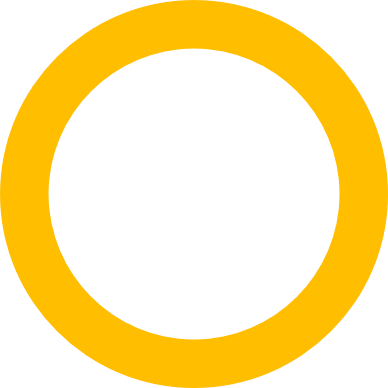 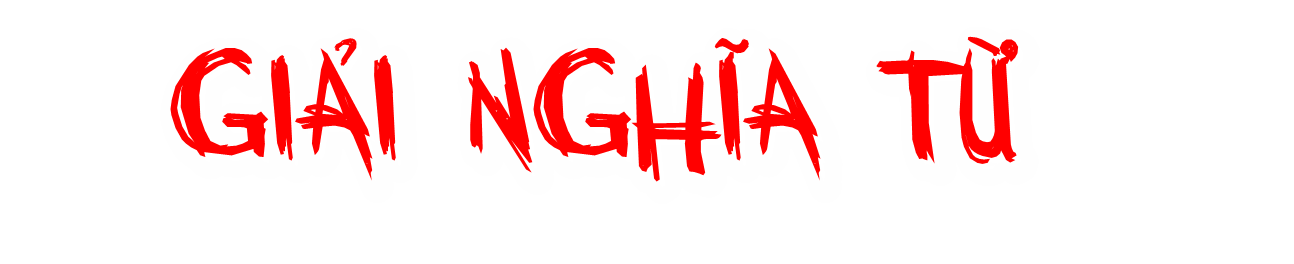 ván be
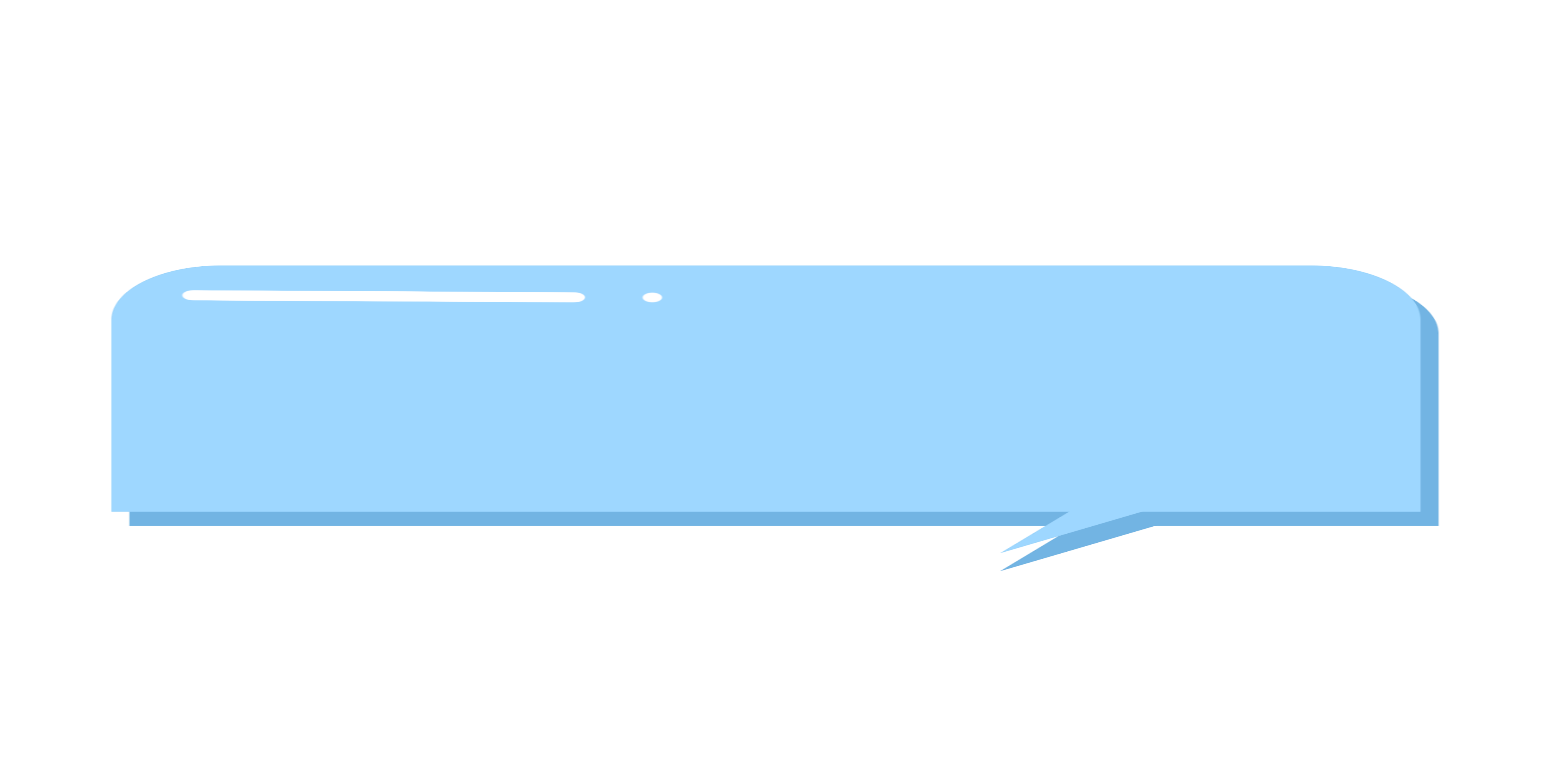 tấm ván bên thân xuồng.
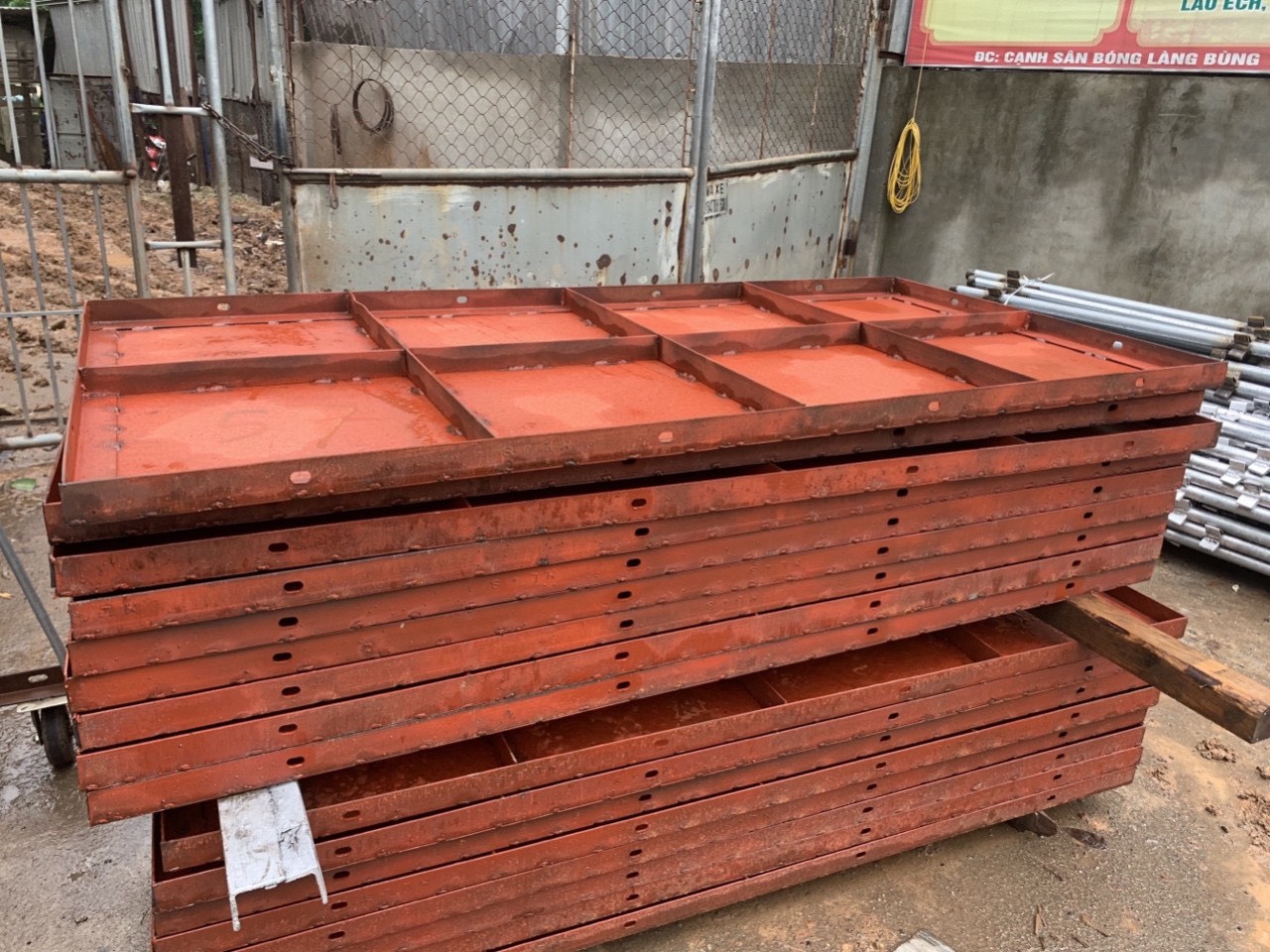 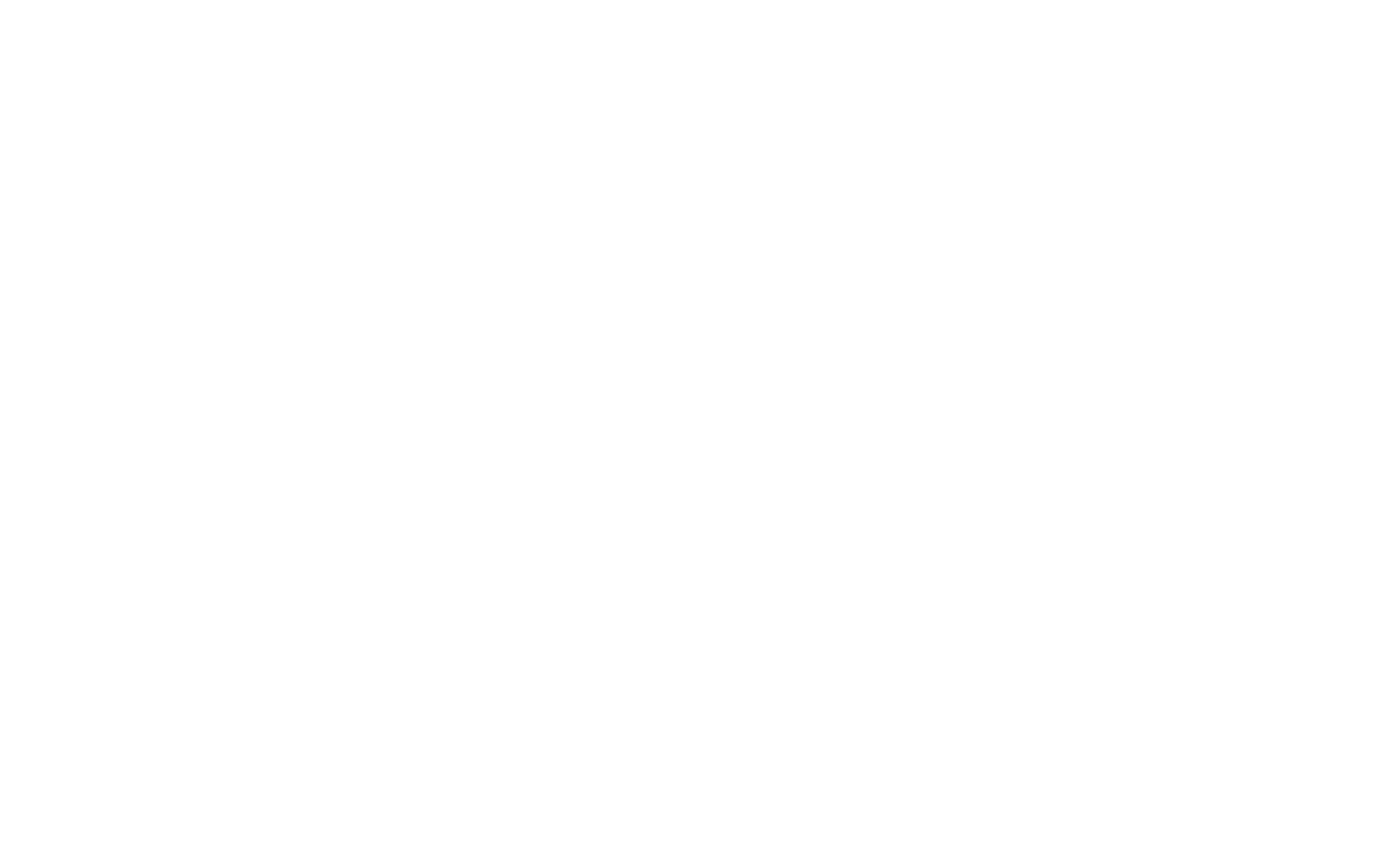 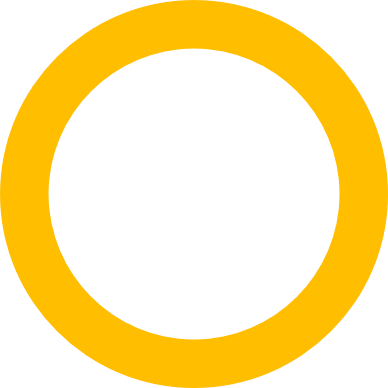 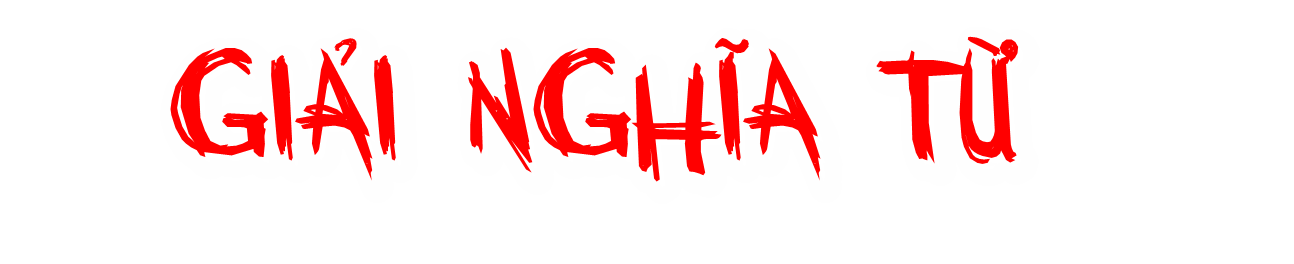 cong (xuồng)
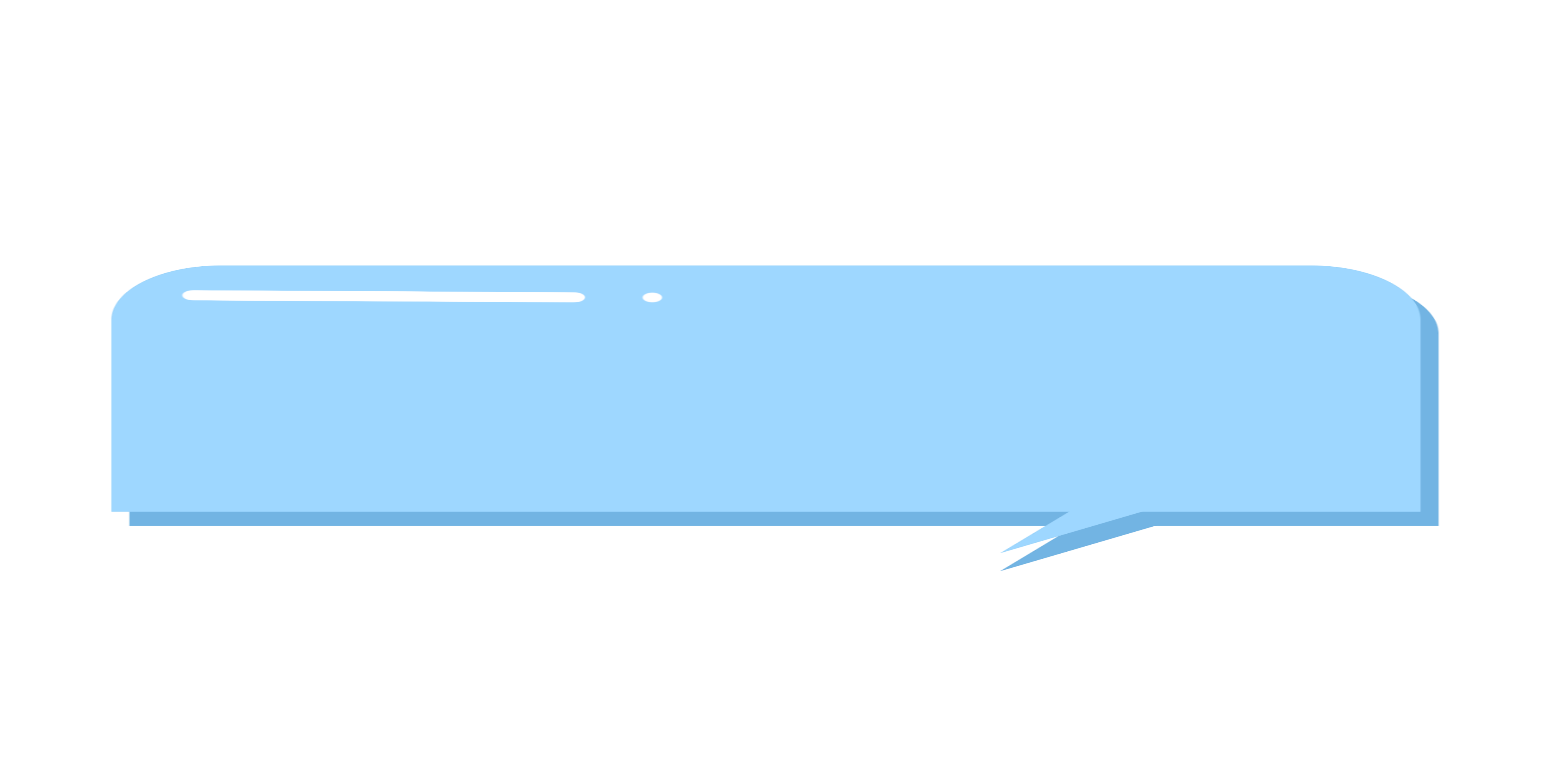 những thanh gỗ ghép lại, làm thành bộ khung để cố định 3 miếng ván xuồng;
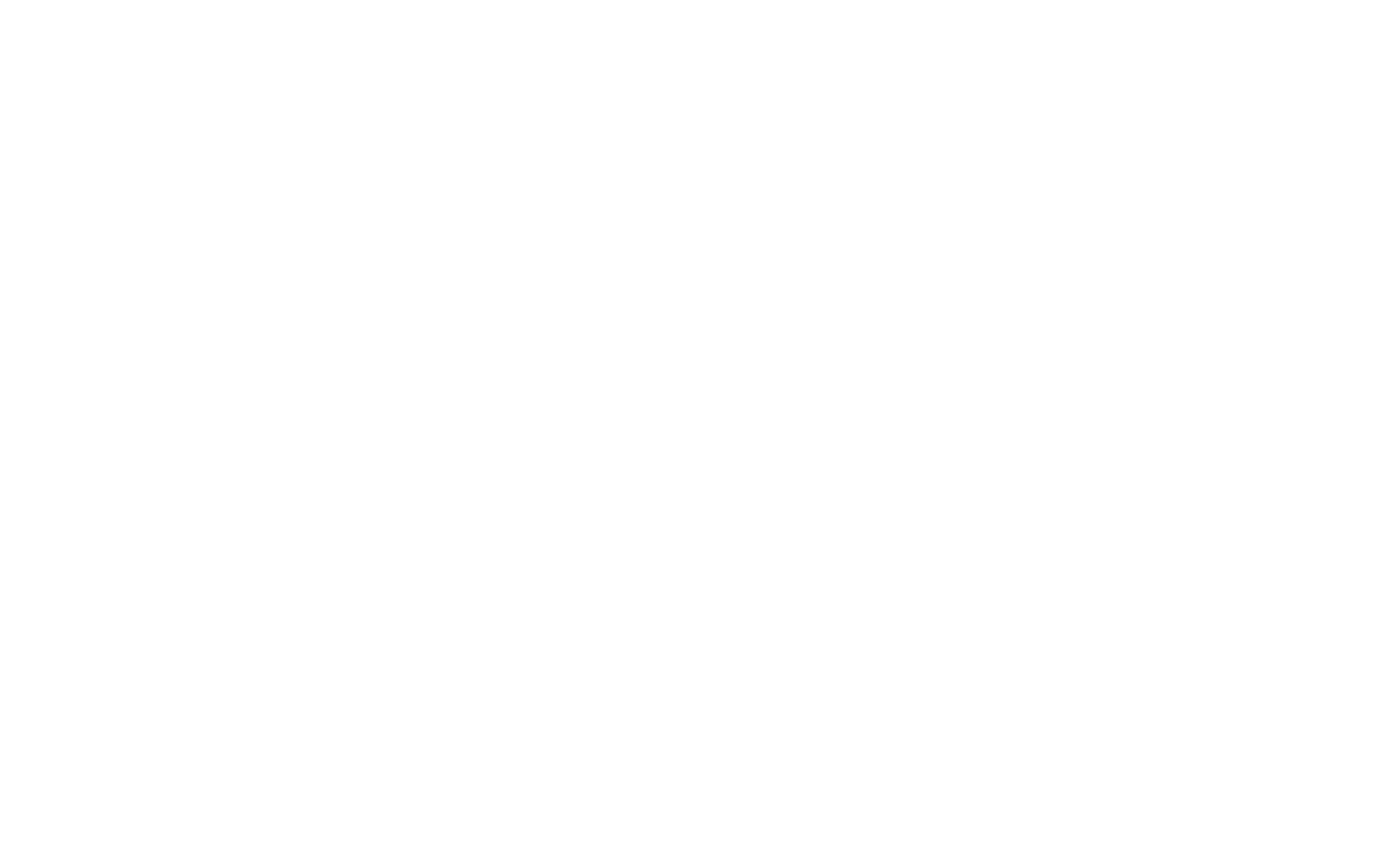 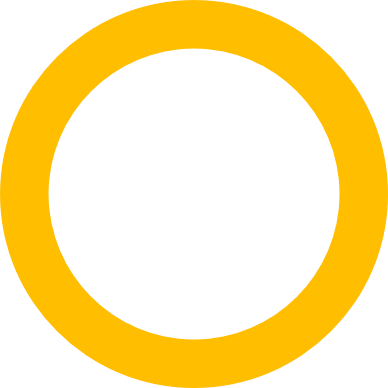 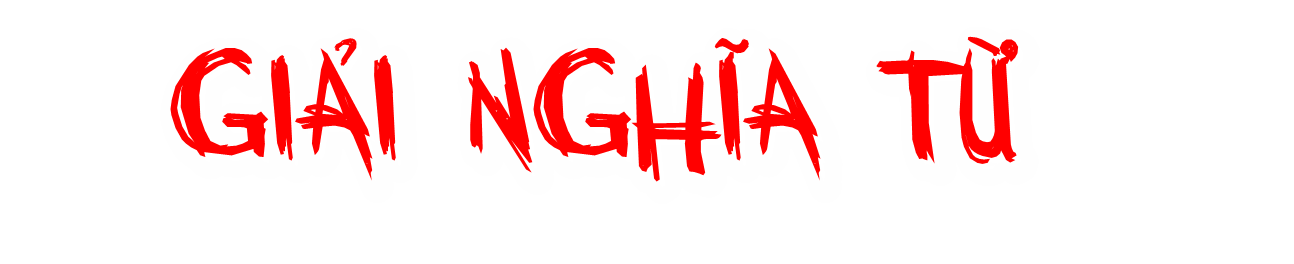 Du kích
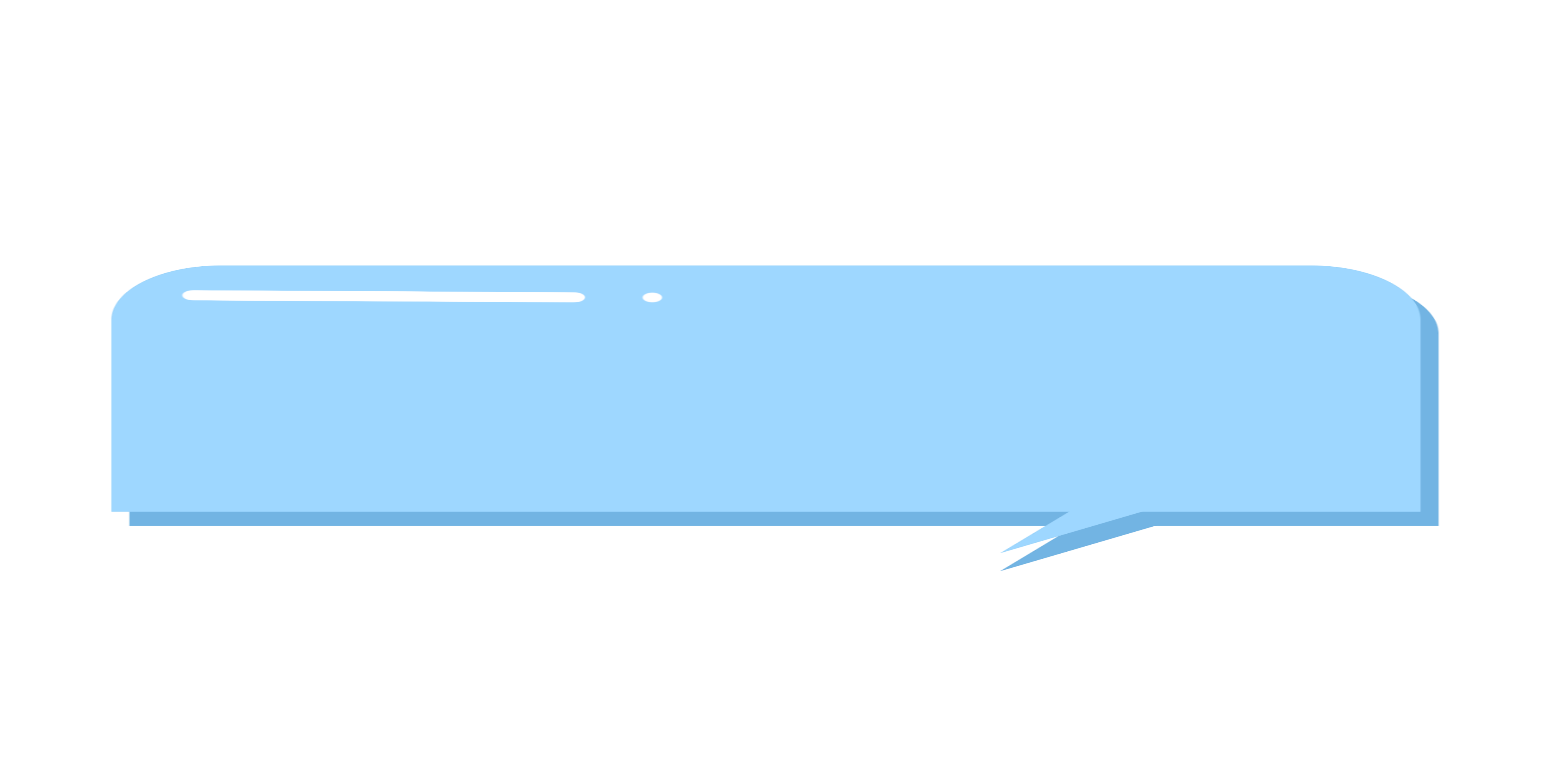 những nhóm vũ trang nhỏ, lẻ, đánh giặc ở mọi nơi, mọi lúc bằng các loại vũ khí (thô sơ và hiện đại).
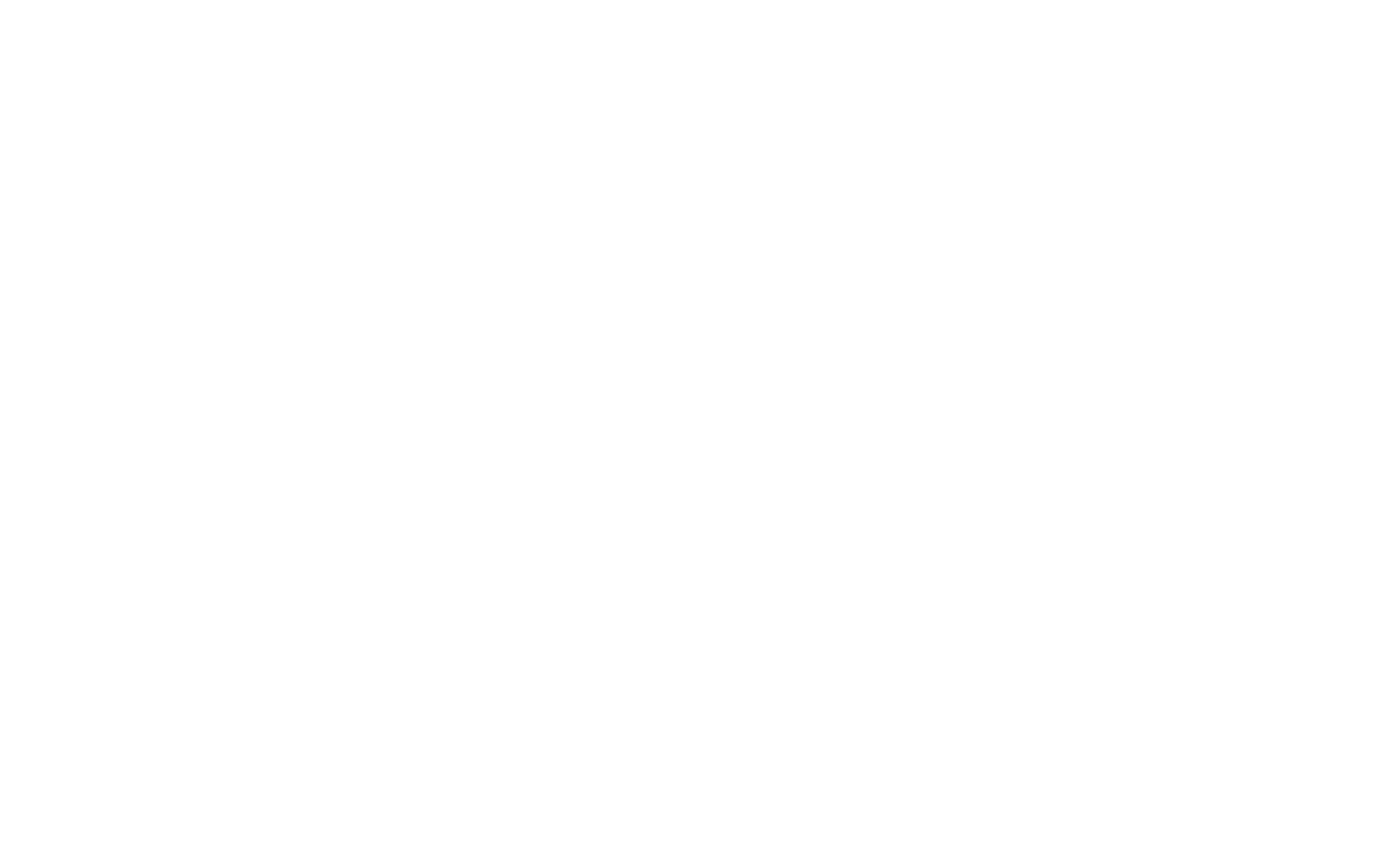 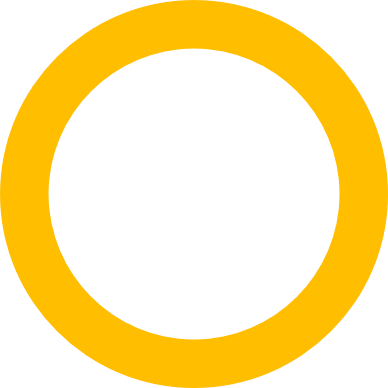 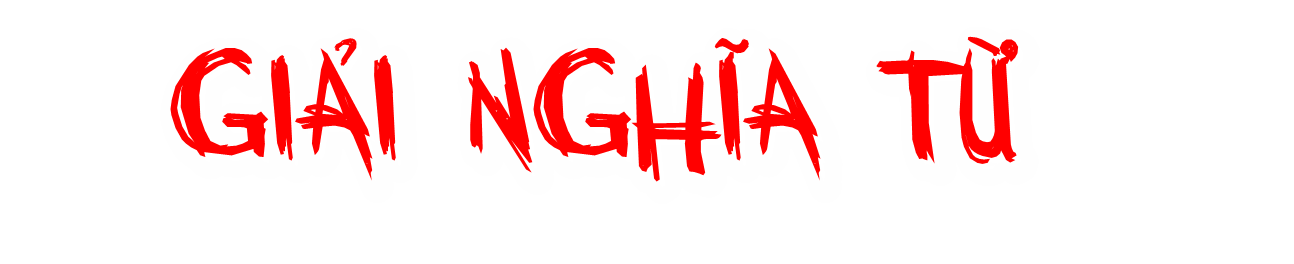 Bông (hoa) điên điển
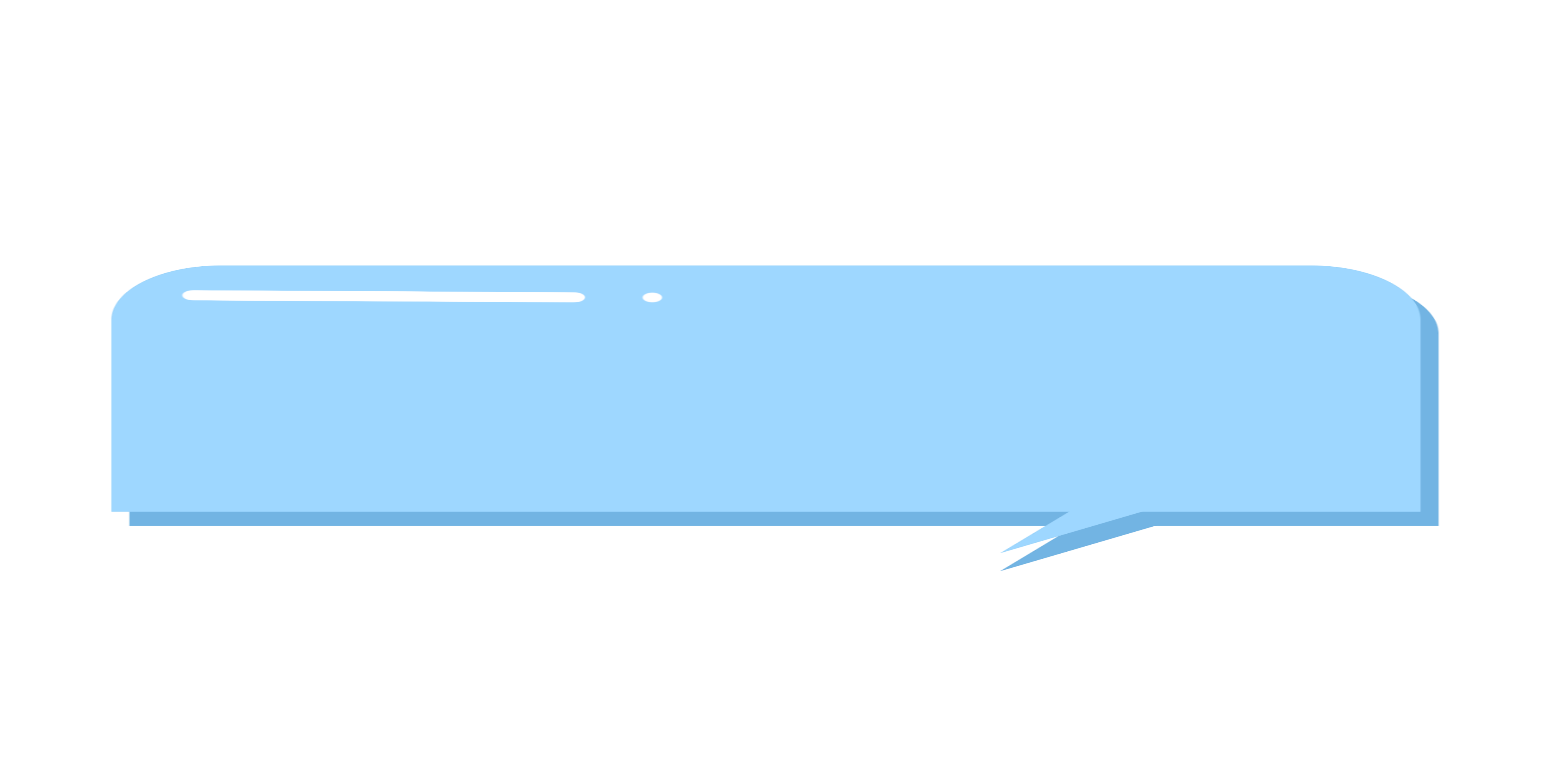 loài hoa có màu vàng, mọc nhiều ở Đồng bằng sông Cửu Long; thường dùng ăn sống, làm dưa chua, nấu canh;
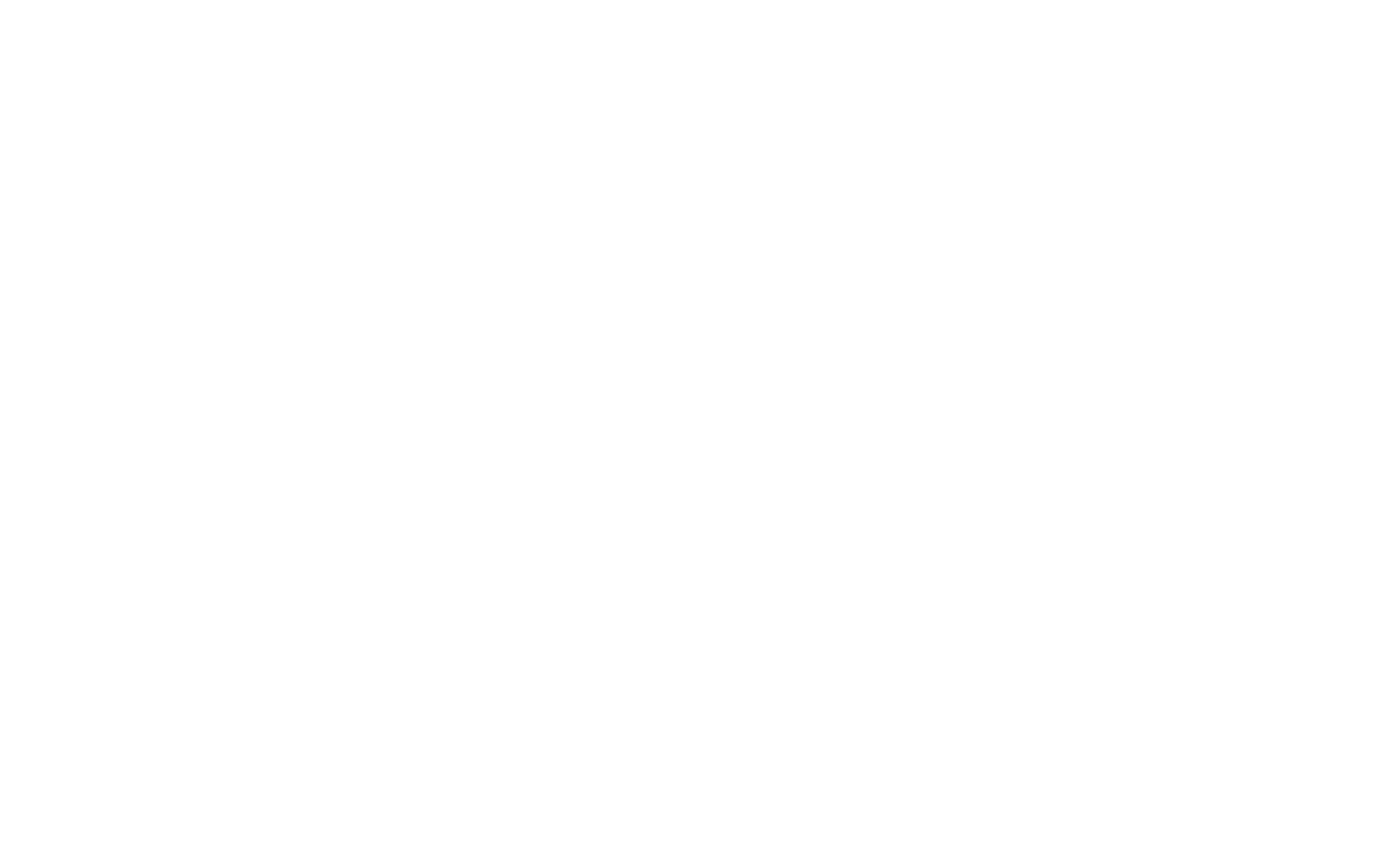 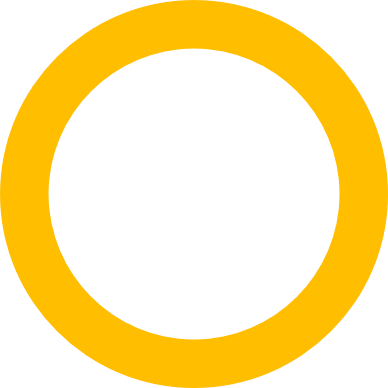 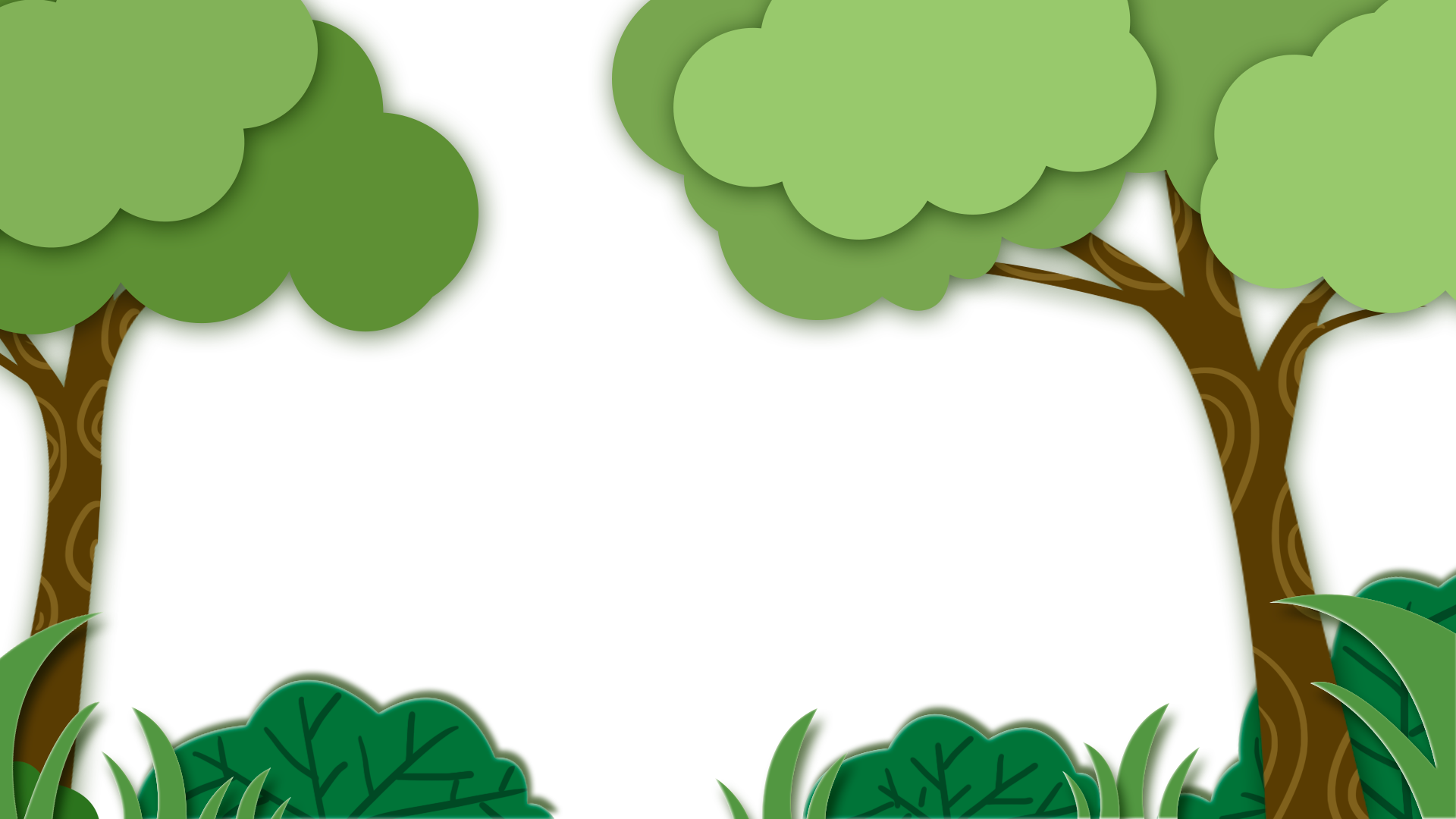 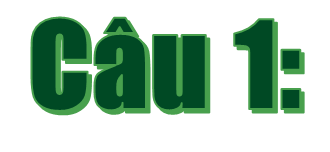 Tác giả đã giới thiệu thế nào về xuồng ba lá?
Tác giả giới thiệu về tên gọi của xuồng ba lá và giải thích vì sao vật dụng này có tên gọi như vậy, gọi là xuồng ba lá vì xuồng được ghép bởi ba tấm ván: hai tấm ván be và một tấm ván đáy, người ta dùng những chiếc “cong” đóng vào bên trong lòng xuồng, tạo thành bộ khung hình xương cá (tên gọi của vật dụng dựa vào cấu tạo của nó)
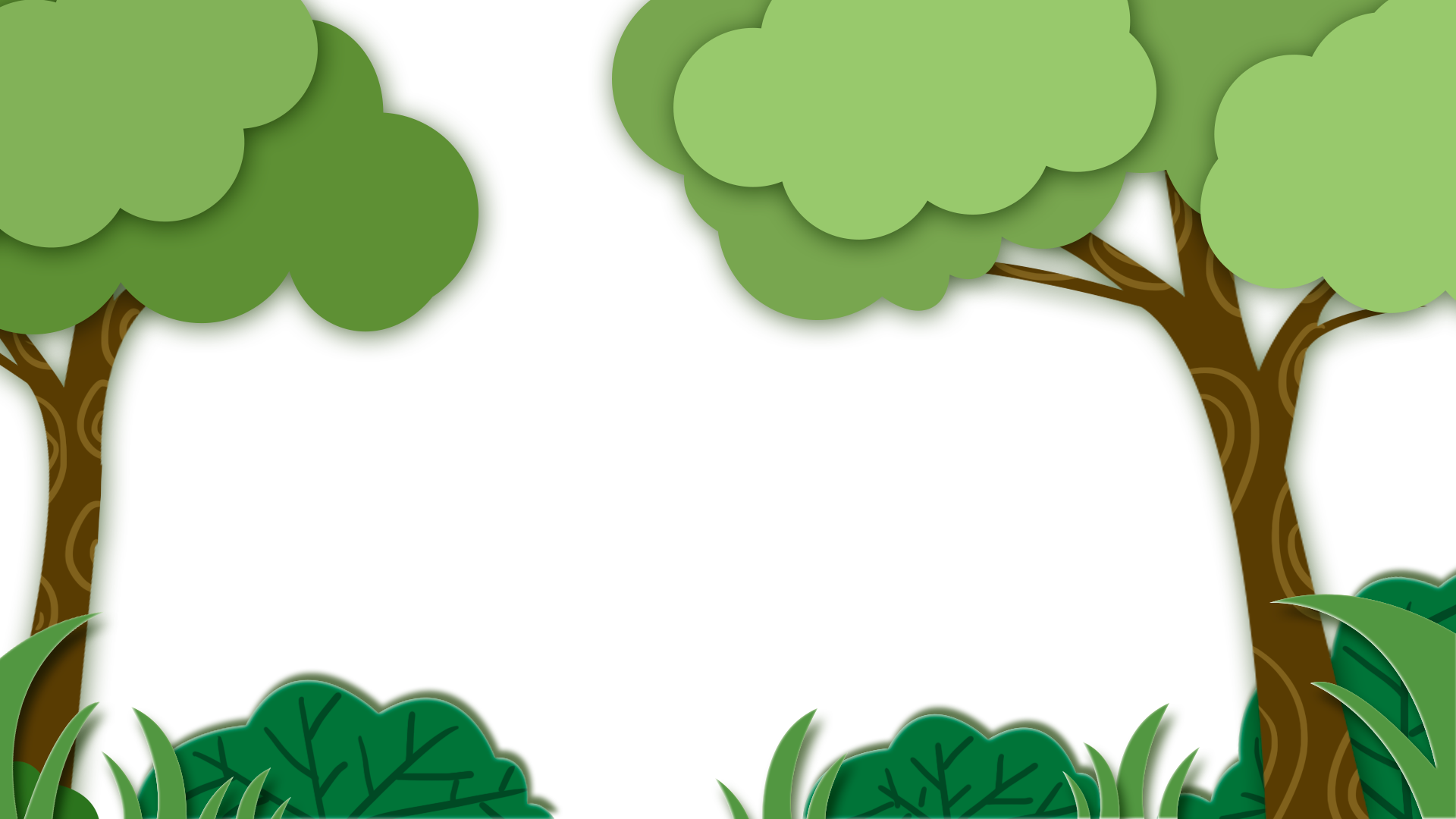 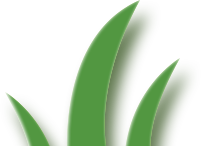 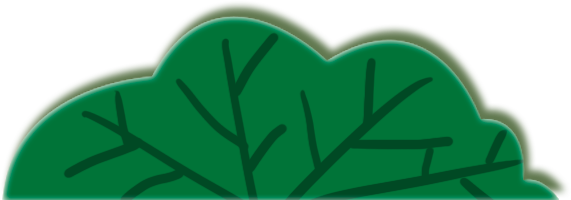 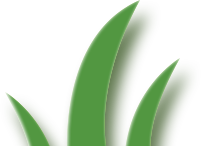 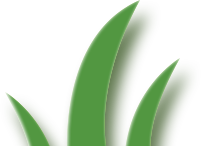 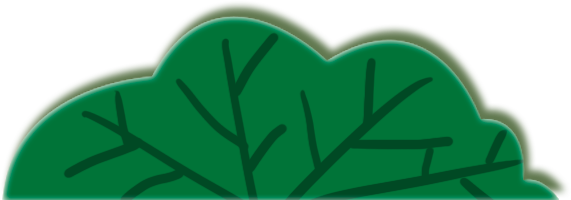 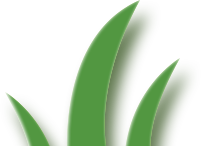 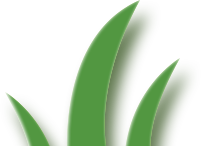 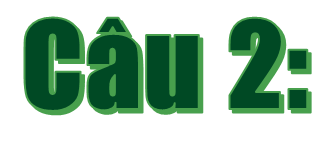 Xuồng ba lá gợi nhớ những kỉ niệm nào của tác giả với người thân?
Xuồng ba lá gợi nhớ kỉ niệm của tác giả với bà nội (Tôi vẫn nhớ những sáng nội chèo xuồng mang cho tôi mấy cái bánh lá dừa, giỏ cua đồng mà nội vừa bắt được), với chị và mẹ (Nhớ những chiều chị tôi chèo xuồng dọc triền sông, bẻ bông điên điển đầy rổ mang về cho má nấu canh chua).
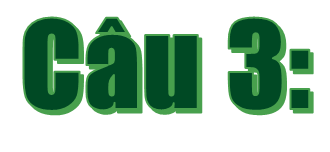 Từ xưa, chiếc xuồng đã gắn bó thế nào với người dân vùng sông nước?
Thuở cha ông đi mở cõi
Những năm tháng chiến tranh
Từ thuở cha ông đi mở cõi, xuồng đã là “đôi chân của người dân Nam Bộ”. Cách nói ví von này cho thấy xuồng ba lá là phương tiện đi lại rất thiết thân của người dân nơi đây.
Trong những năm tháng chiến tranh, xuồng cùng người dân bám trụ, giữ xóm, giữ làng và có nhiều đóng góp to lớn: chở lương thực tiếp tế cho bộ đội, đưa du kích qua sông,...
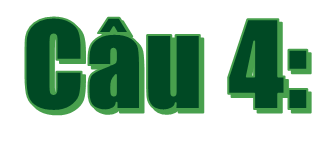 Hình ảnh xuồng ba lá hiện ra như thế nào trong cuộc sống thanh bình hiện nay?
Đất nước thanh bình, xuồng ba lá tiếp tục gắn bó với sinh hoạt hằng ngày và hoạt động lao động sản xuất của người dân: ngược xuôi miền chợ nổi, lướt nhanh trên cánh đồng rì rào sóng lúa, rộn ràng những đêm giăng câu, thả lưới. Xuồng còn mang giá trị tinh thần của người dân vùng sông nước: theo dòng nước toả đi, chở đầy ước mơ, khát vọng của tình đất, tình người phương Nam.
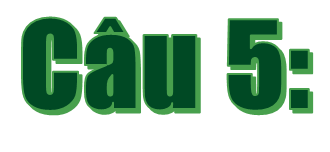 Bài đọc giúp em hiểu thêm điều gì về cảnh vật và con người phương Nam?
Bài đọc giúp em hiểu thêm về cảnh vật và con người phương Nam: cảnh vật nơi phương Nam đẹp và bình yên, con người phương Nam chăm chỉ, tình cảm, gắn bó và có tình có nghĩa cùng chung sống với nhau.
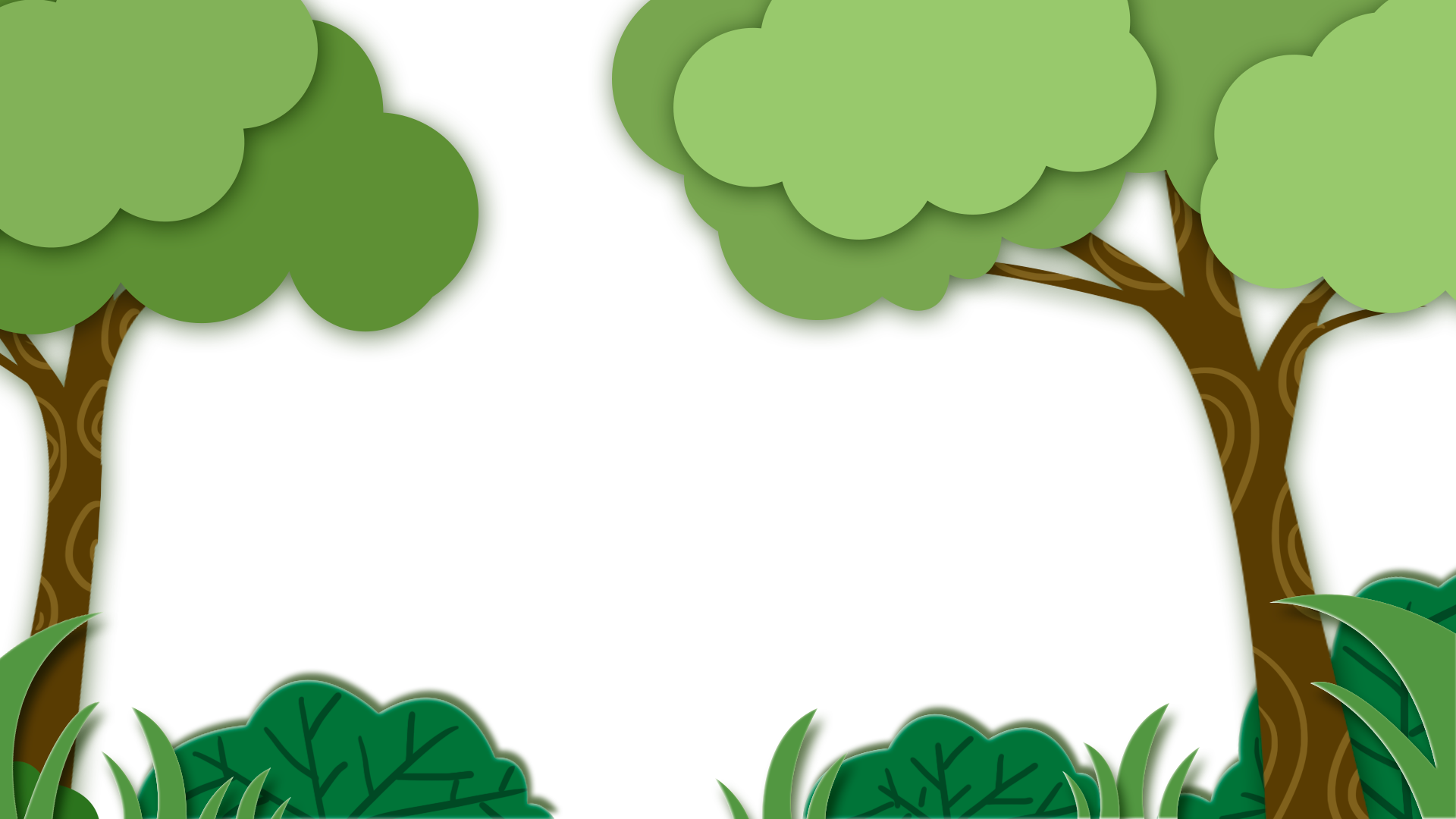 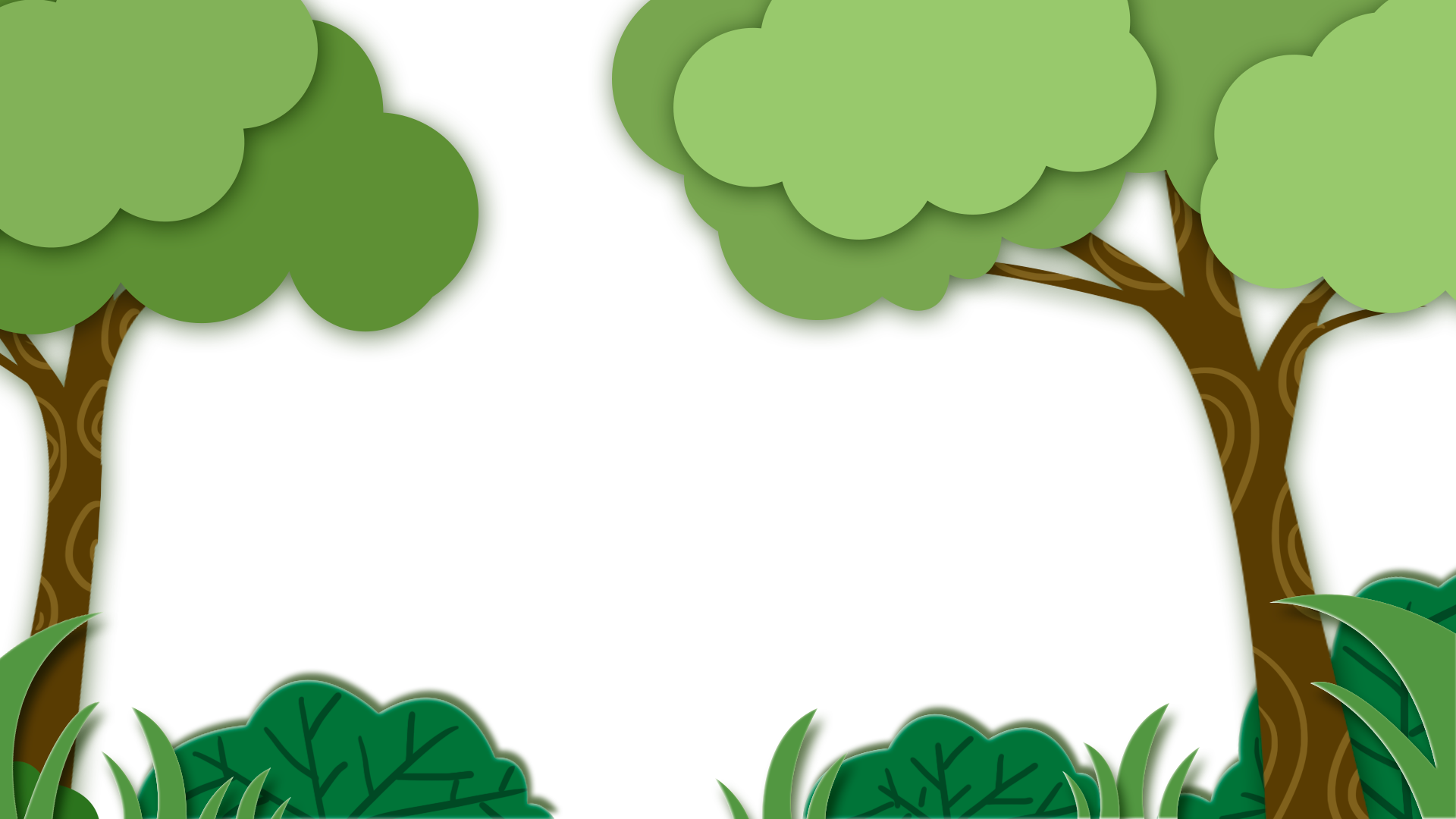 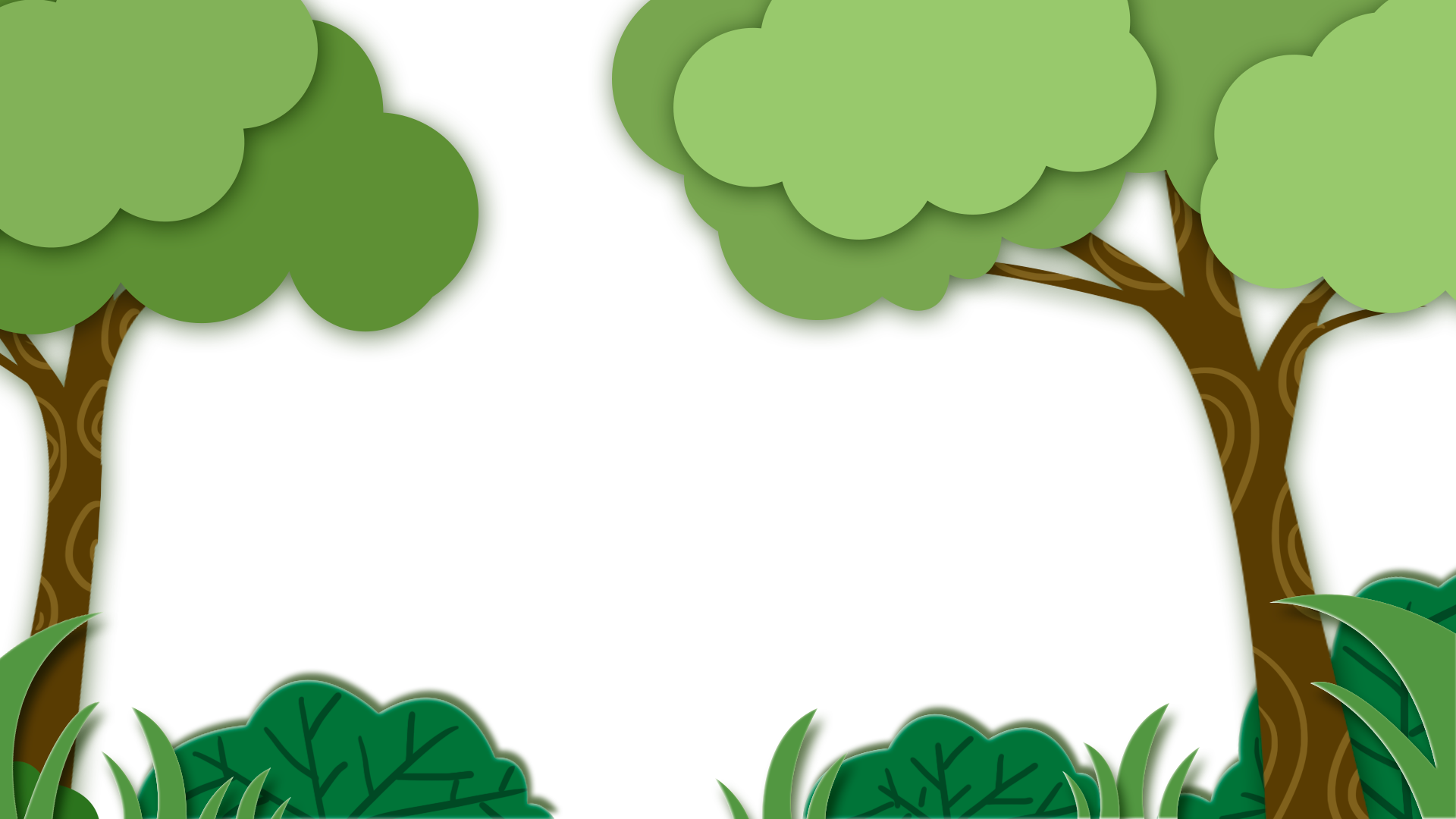 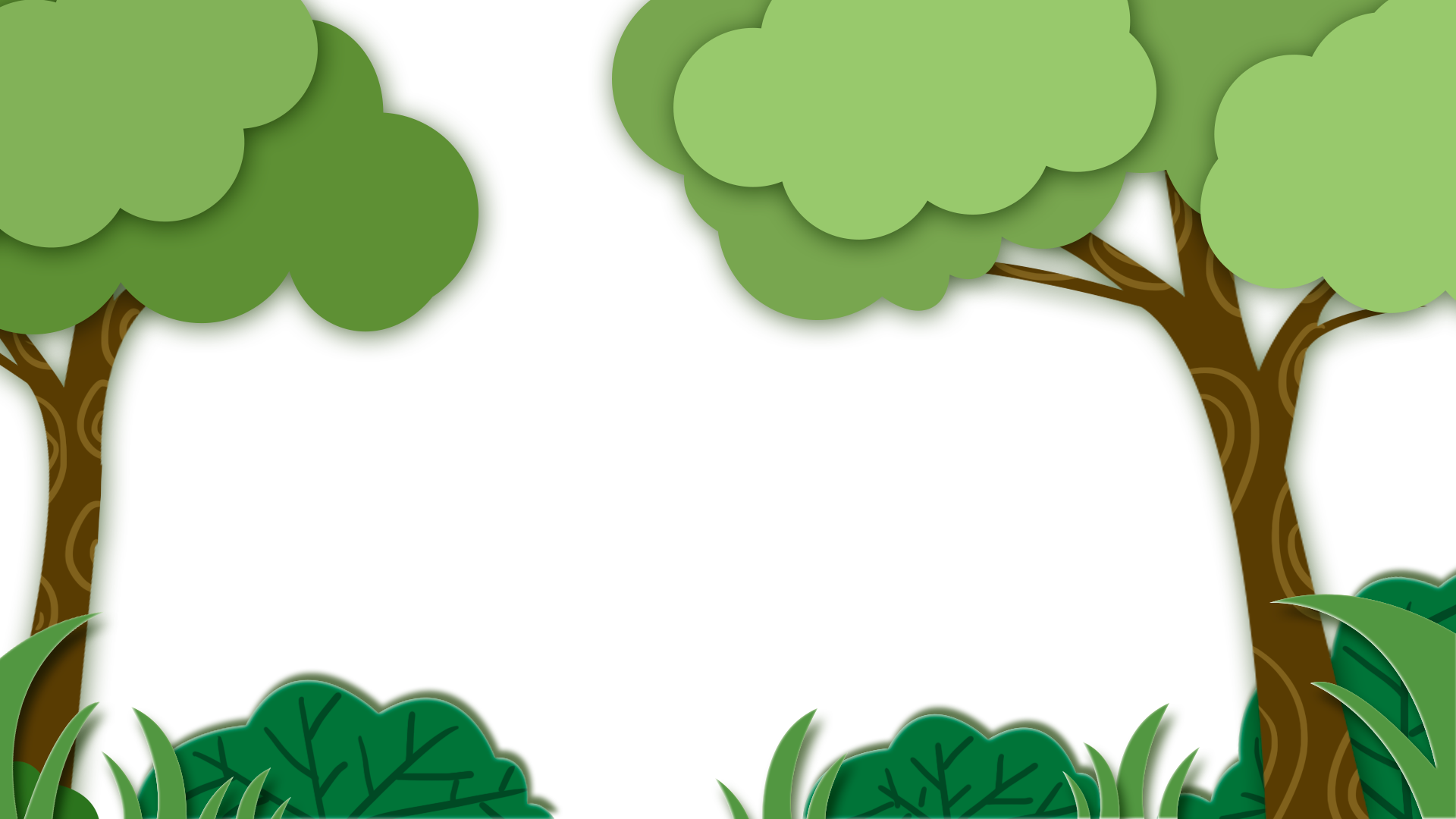 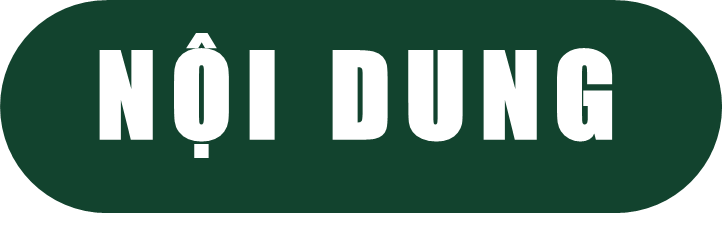 Chiếc xuồng là người bạn thân thiết của người dân Nam Bộ. Nó gắn bó với cuộc sống chiến đấu và lao động sản xuất của người dân nơi đây.
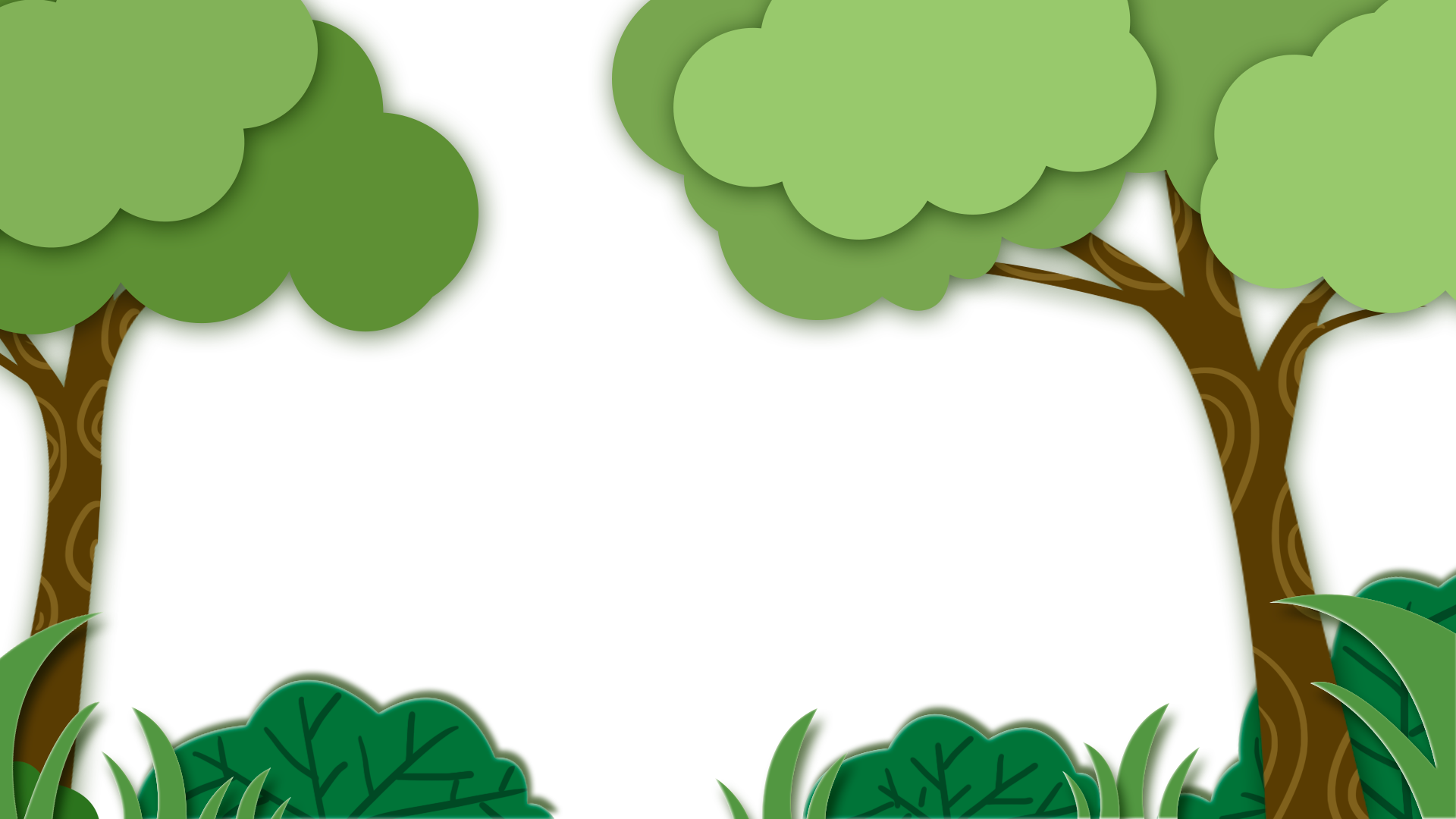 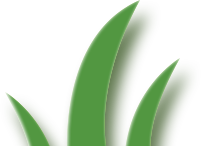 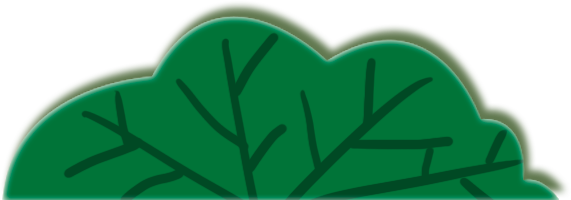 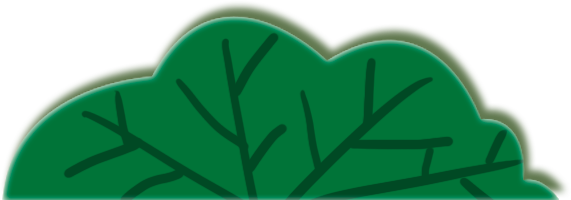 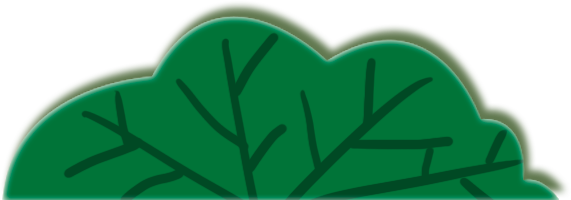 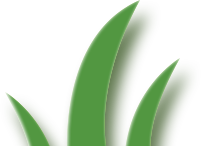 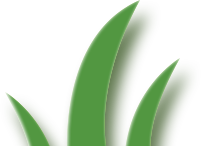 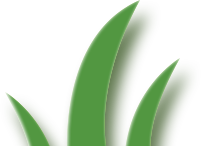 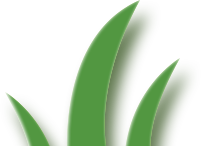 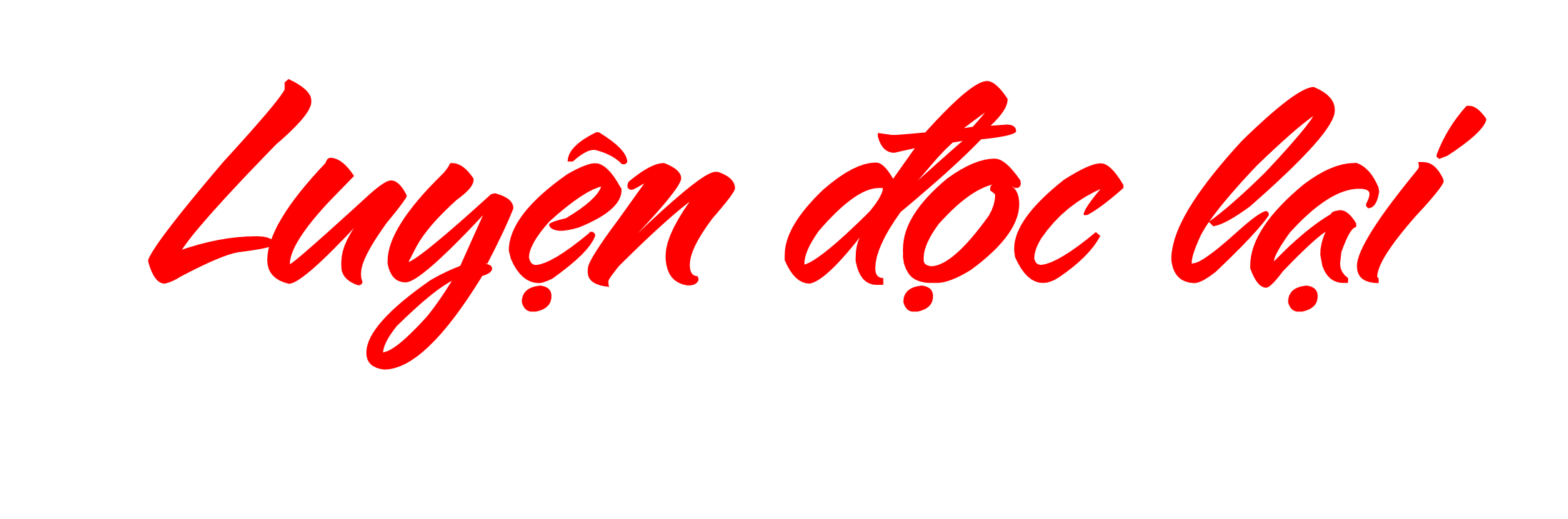 Đọc trôi chảy toàn bài, ngắt nghỉ câu đúng, chú ý câu dài; đọc diễn cảm nhấn giọng ở những tình tiết bất ngờ hoặc từ ngữ thể hiện tâm trạng, cảm xúc của nhân vật.
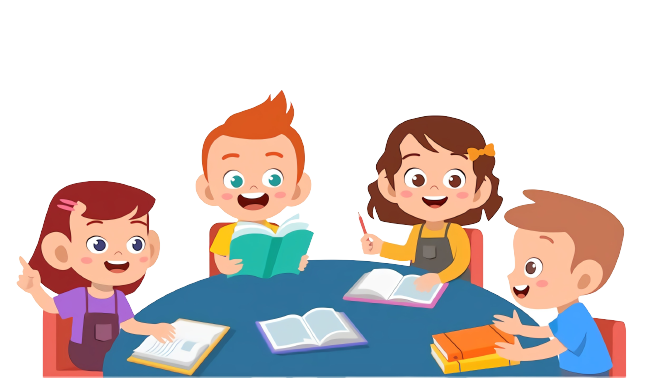 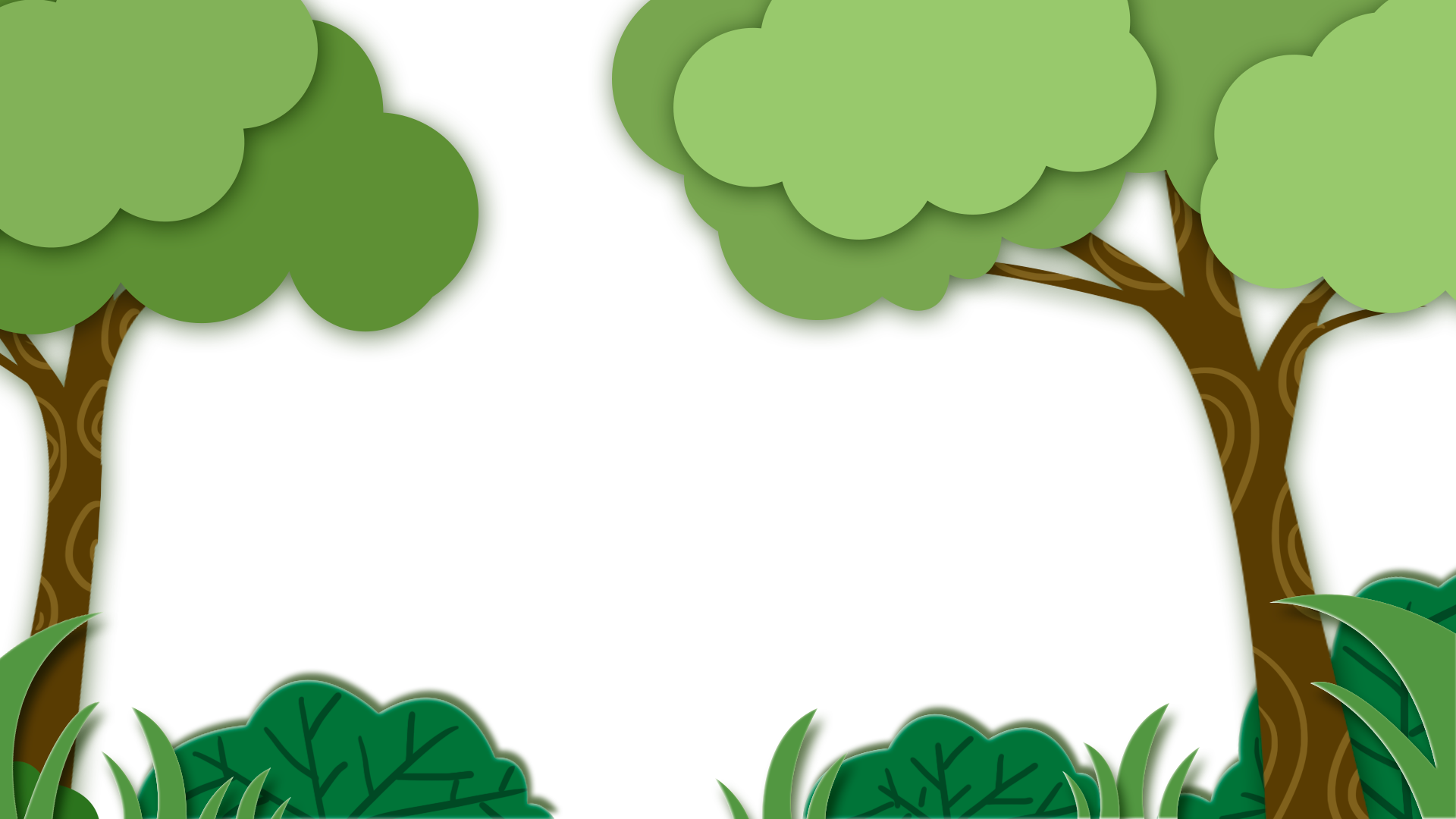 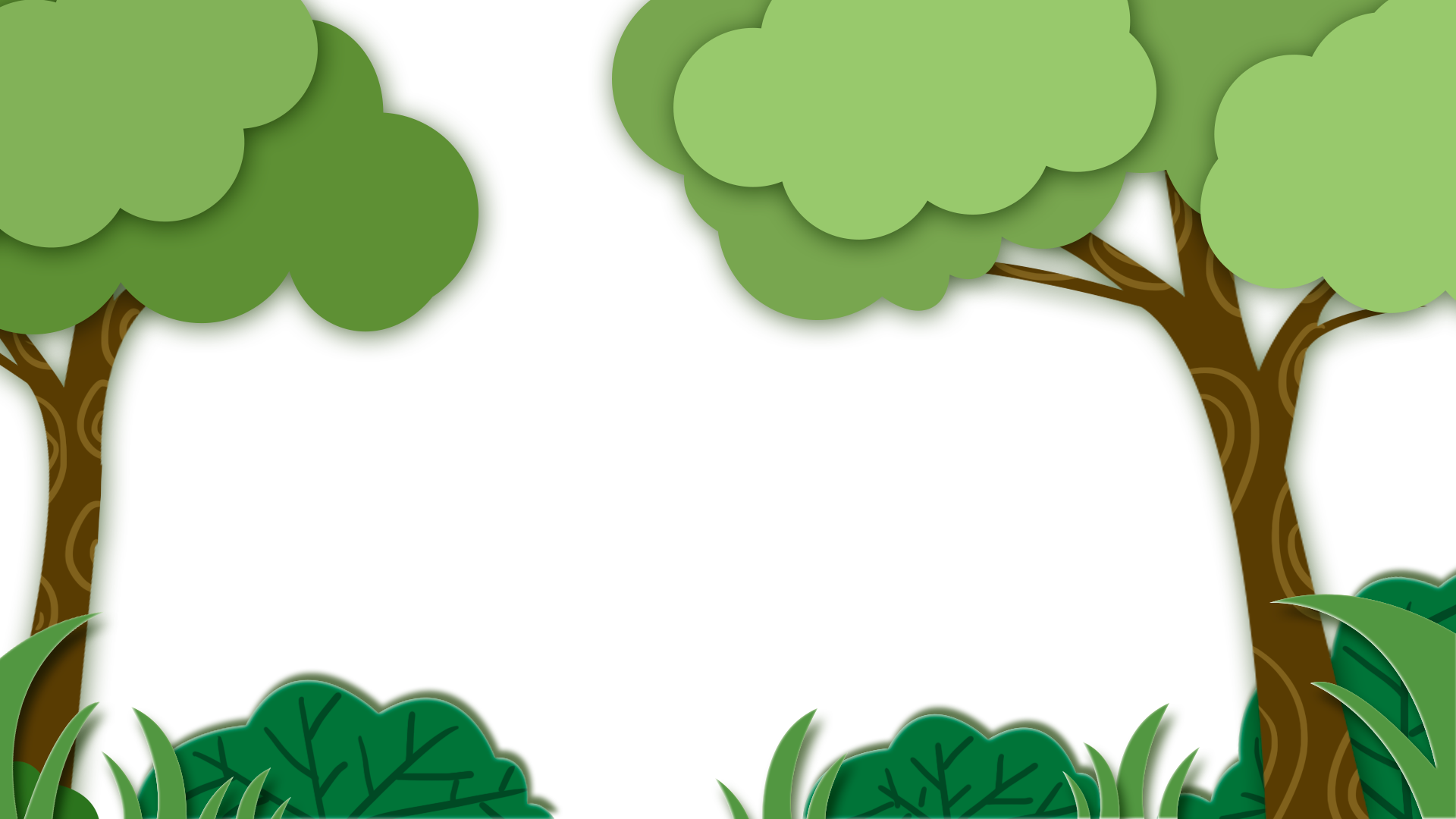 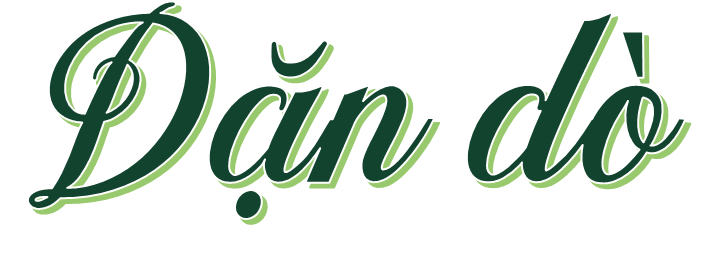 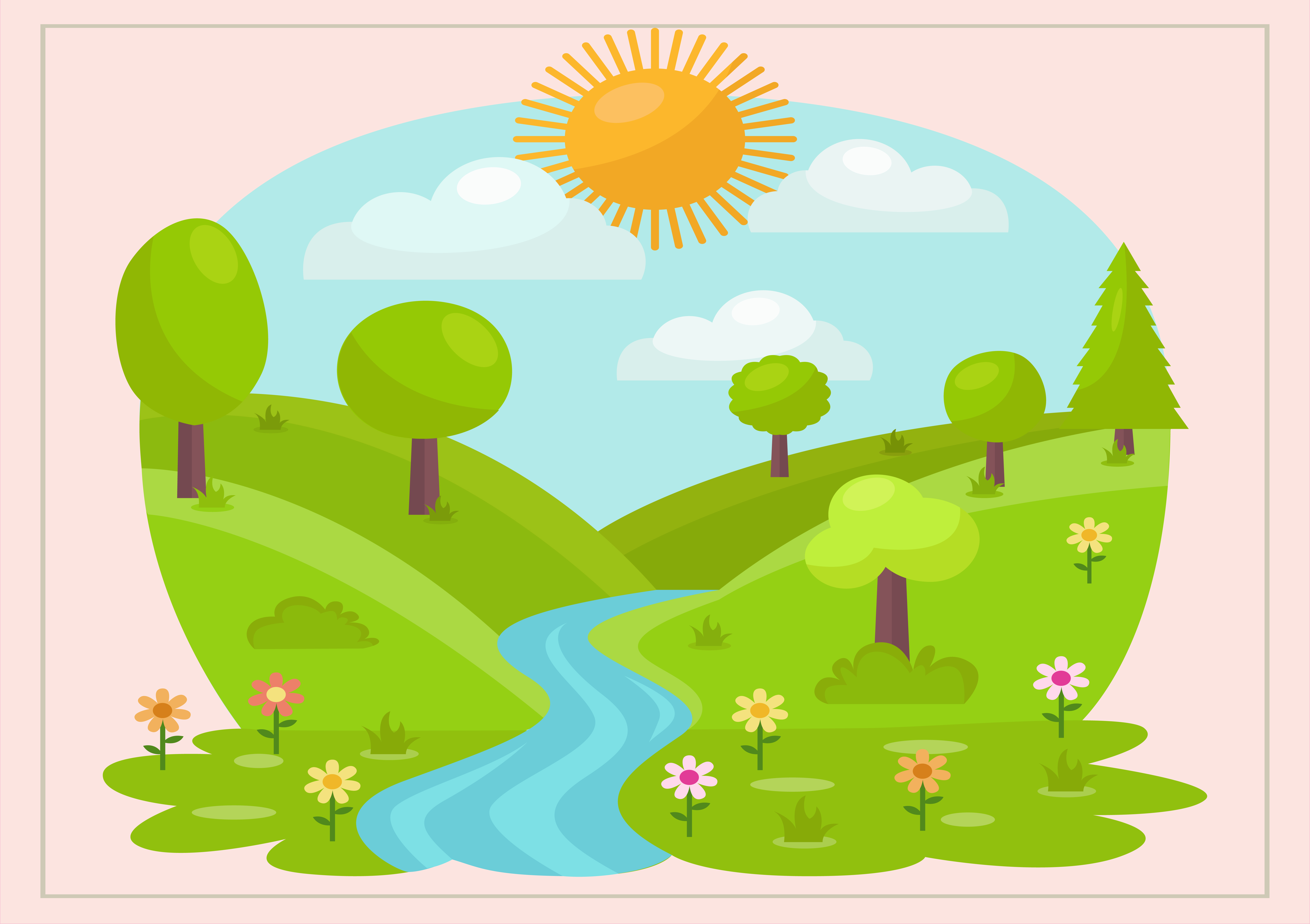 - Chia sẻ bài đọc với người thân 
- Chuẩn bị bài mới.
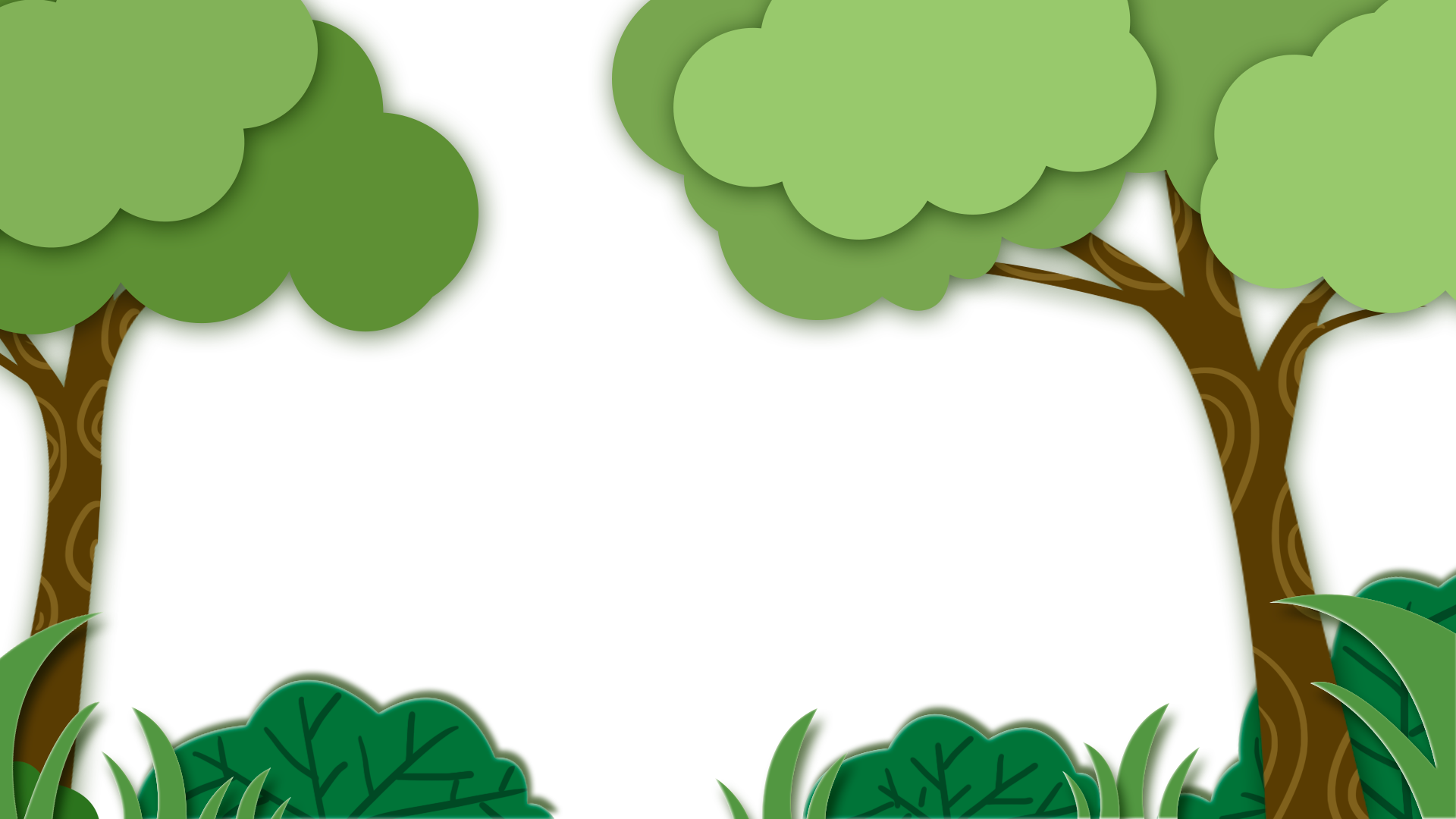 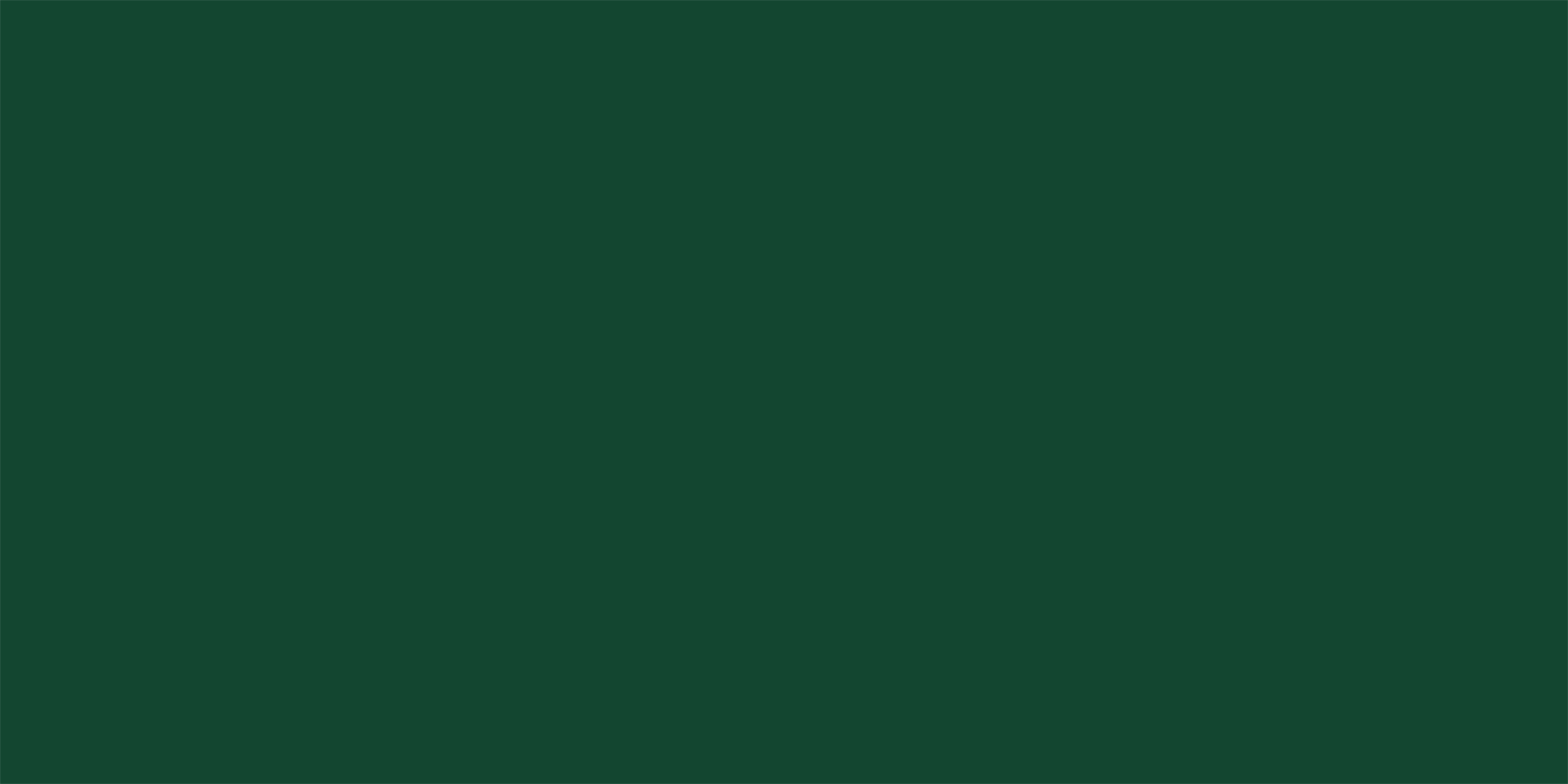 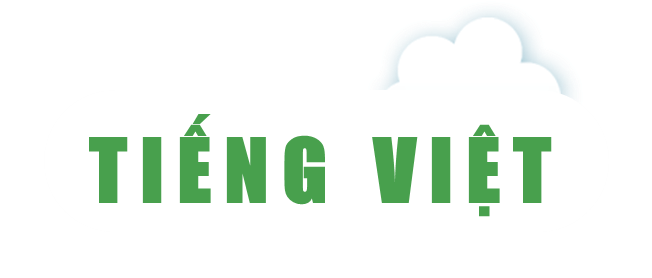 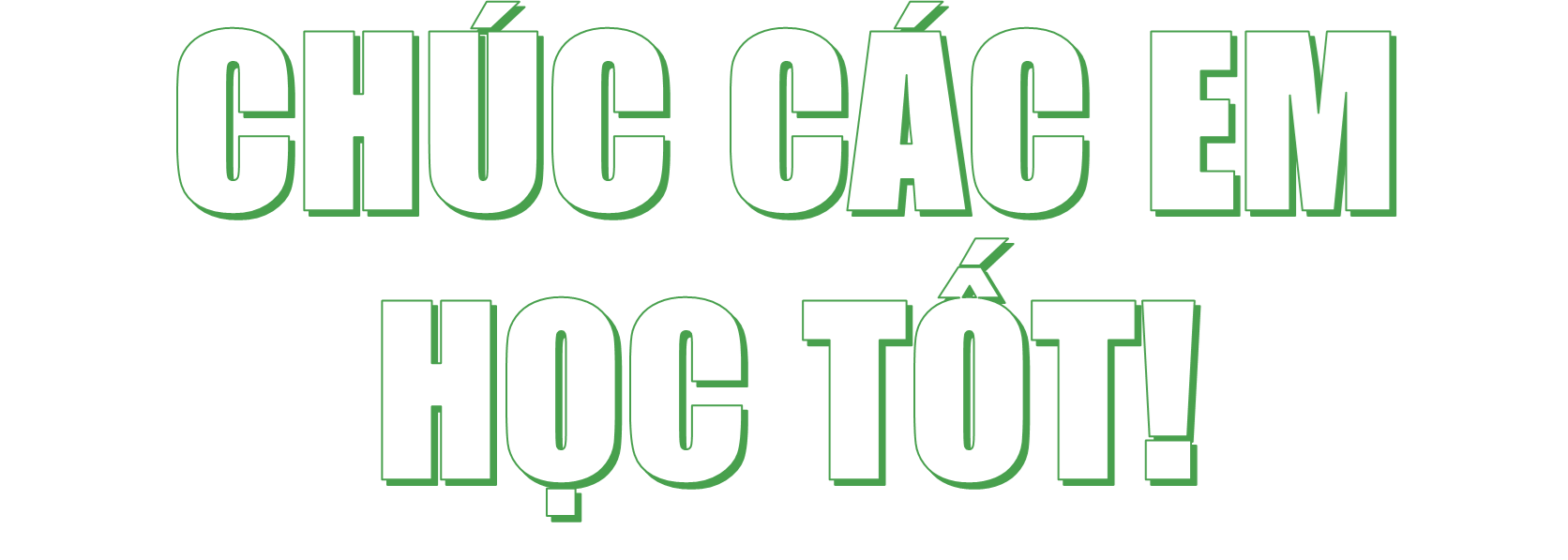 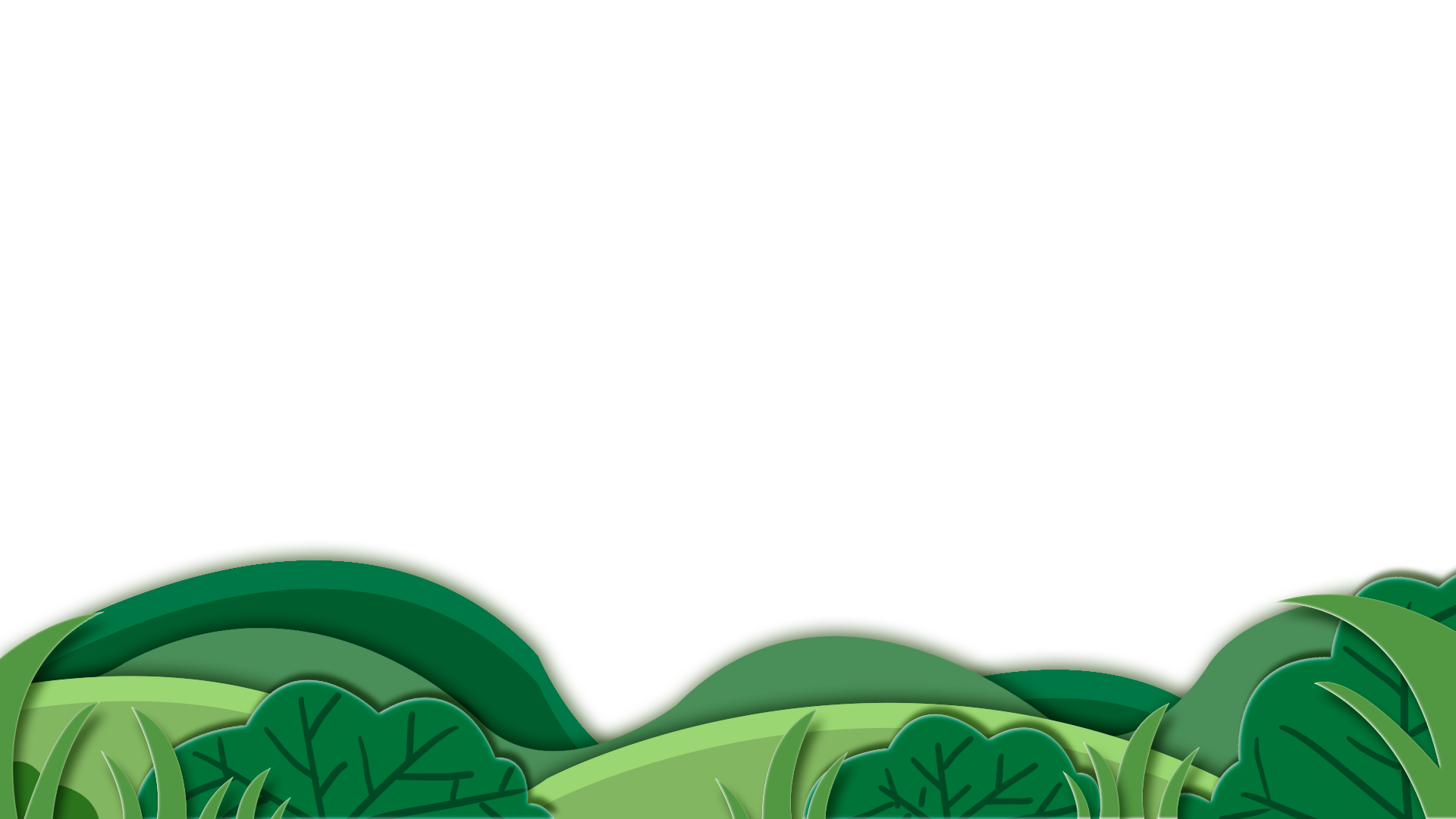